ФГБОУ ВО КрасГМУ им. проф. В.Ф.Войно-Ясенецкого Минздрава РоссииФармацевтический колледж
Отчёт по производственной практике
33.02.01 Фармация
Мдк 03.01 Организация деятельности аптек и её структурных подразделений
Выполнила: Варламова София, 203.
Проверила: Тельных Маргарита Алексеевна.
Красноярск, 2021
1. Знакомство со структурой аптечной организации1.1. Вывеска аптеки
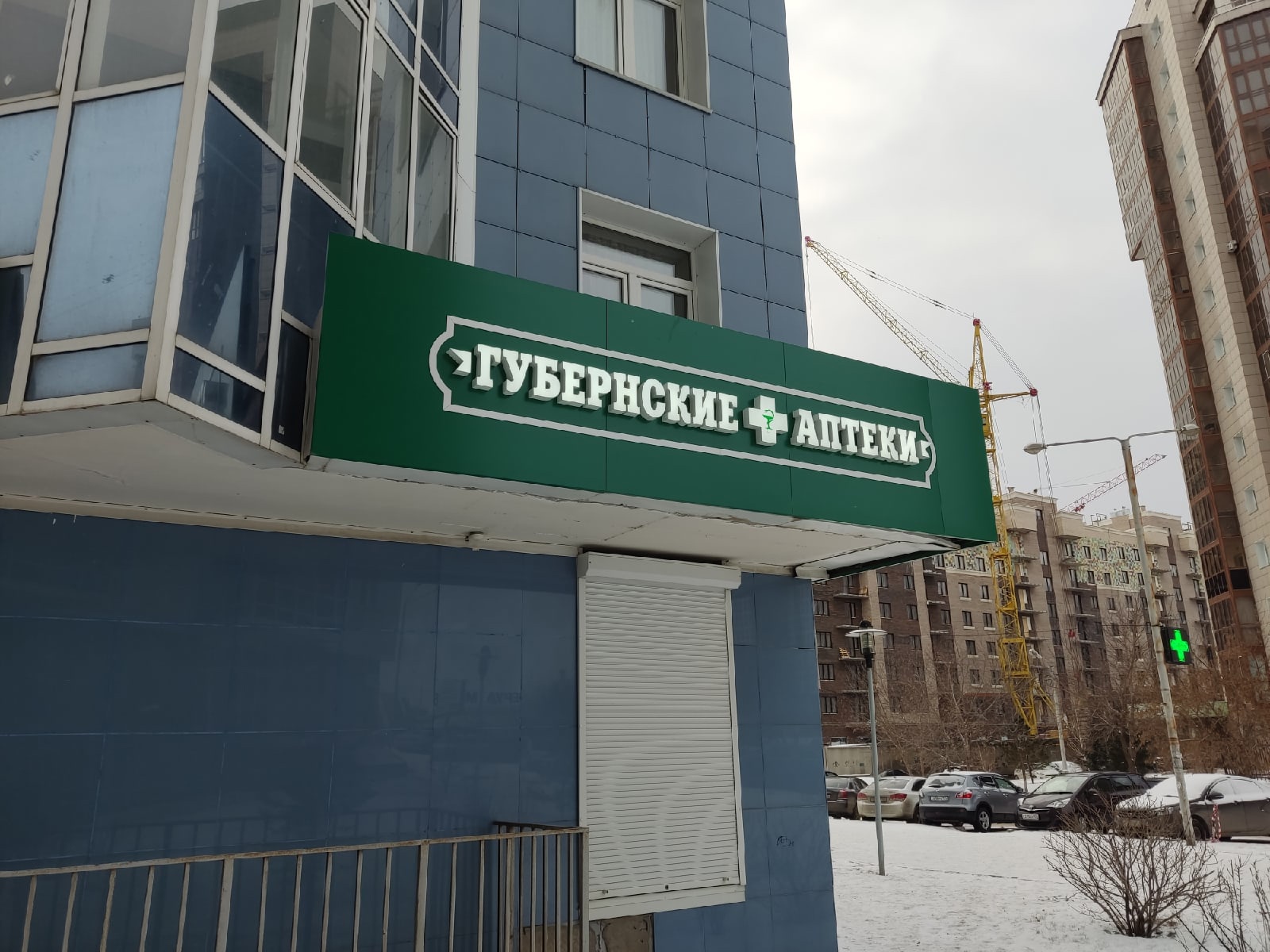 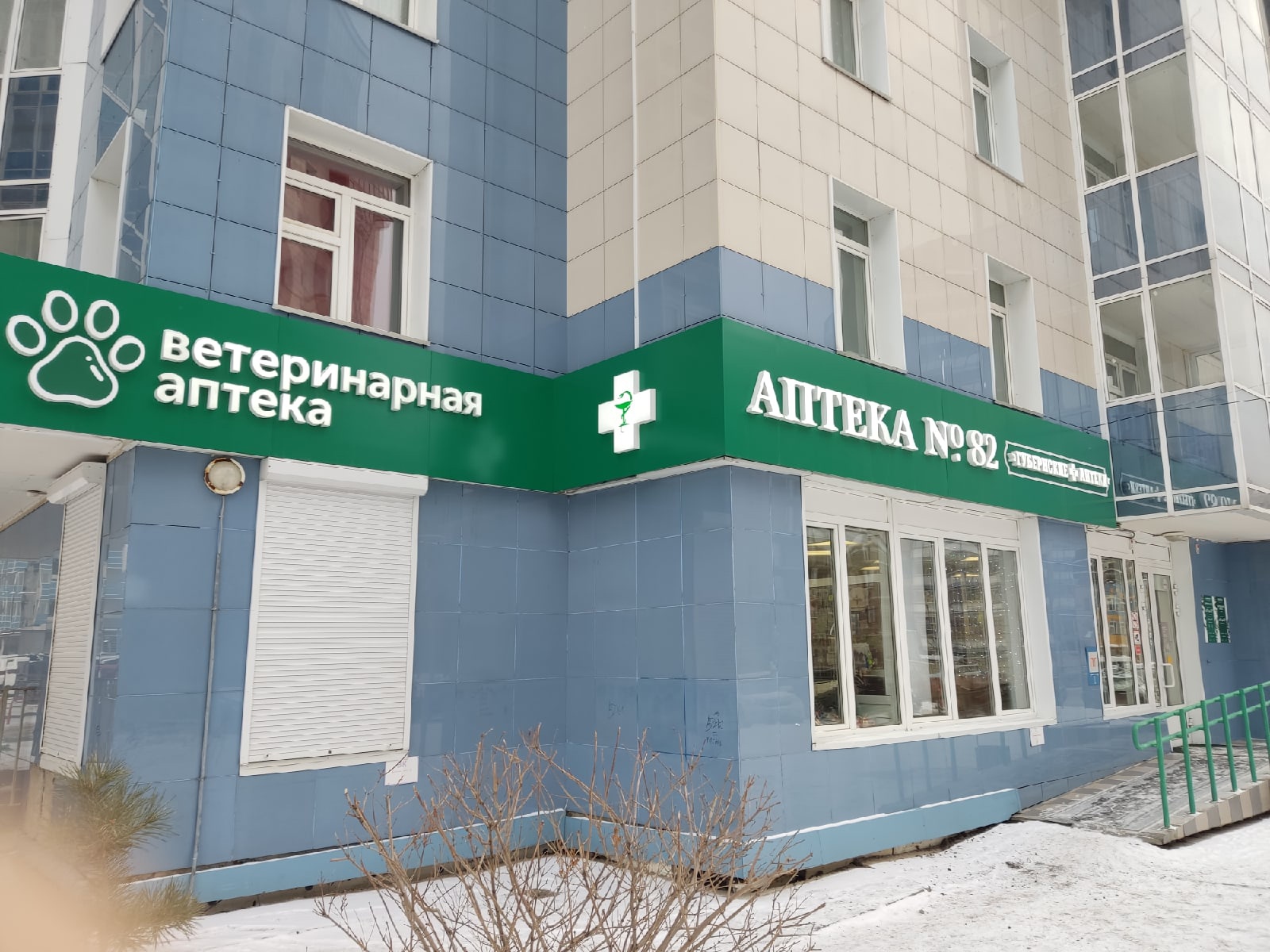 1.2. Торговый зал и помещения аптекиТорговый зал
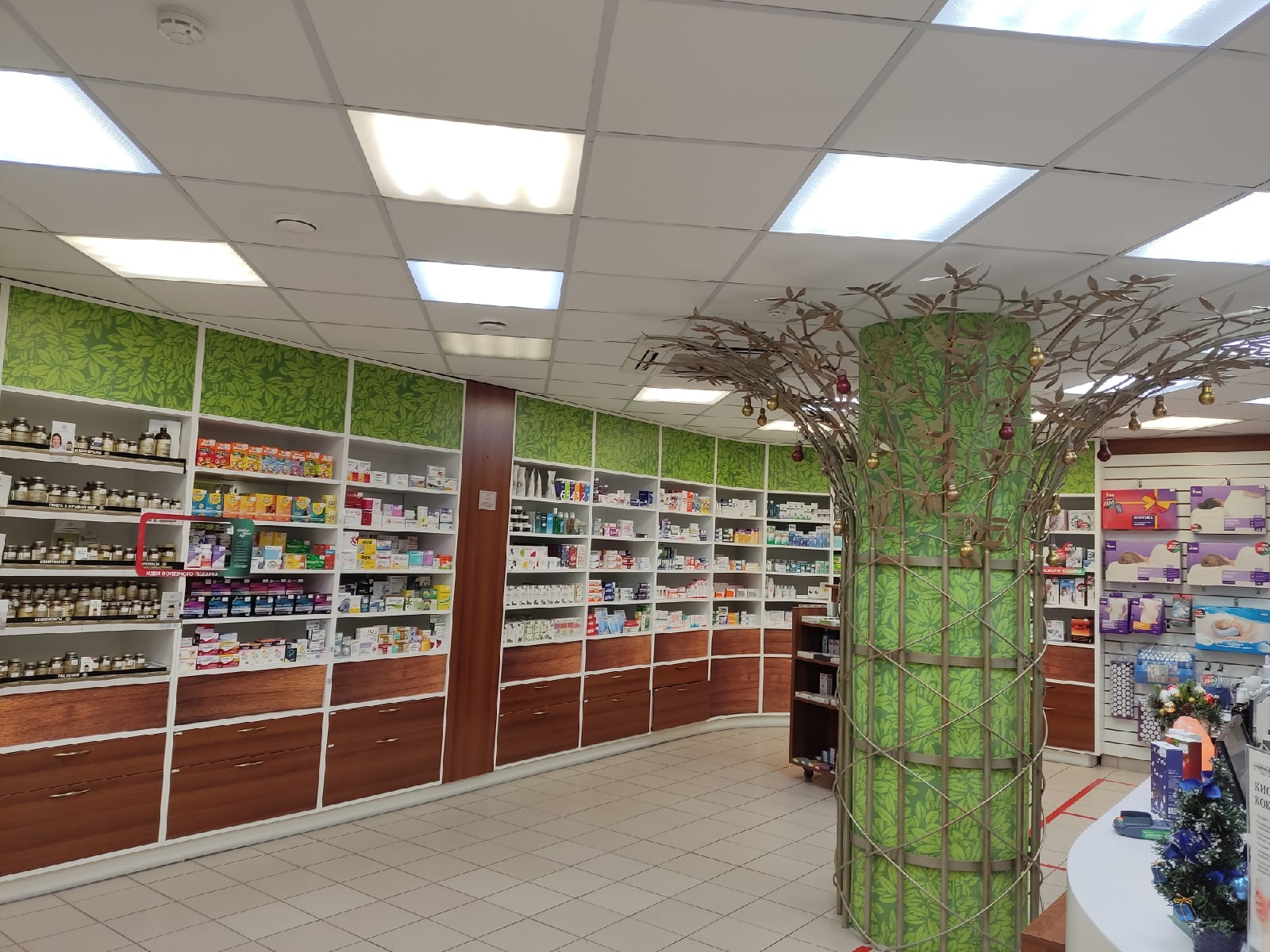 Материальная №1
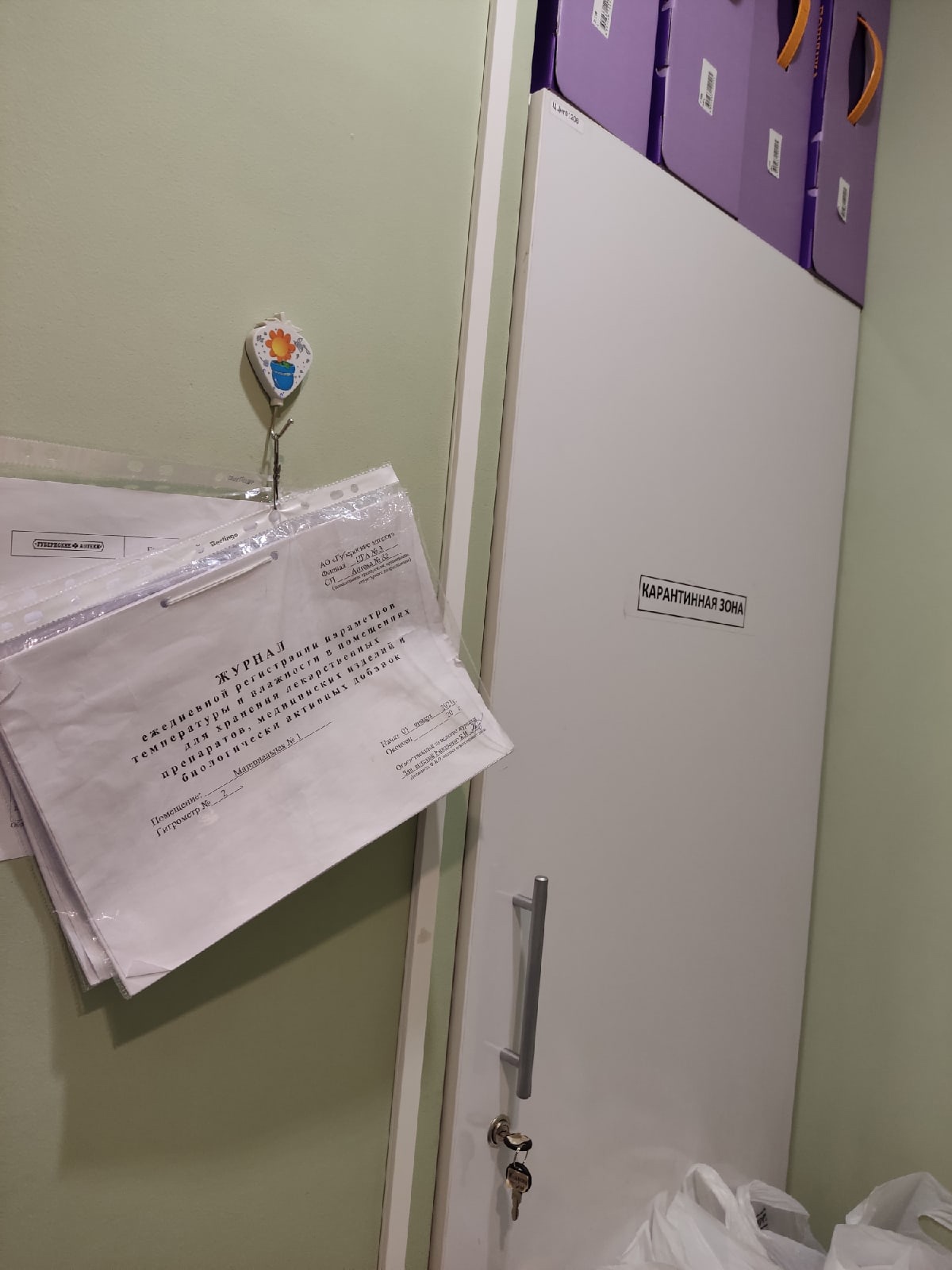 Зона приёмки товара
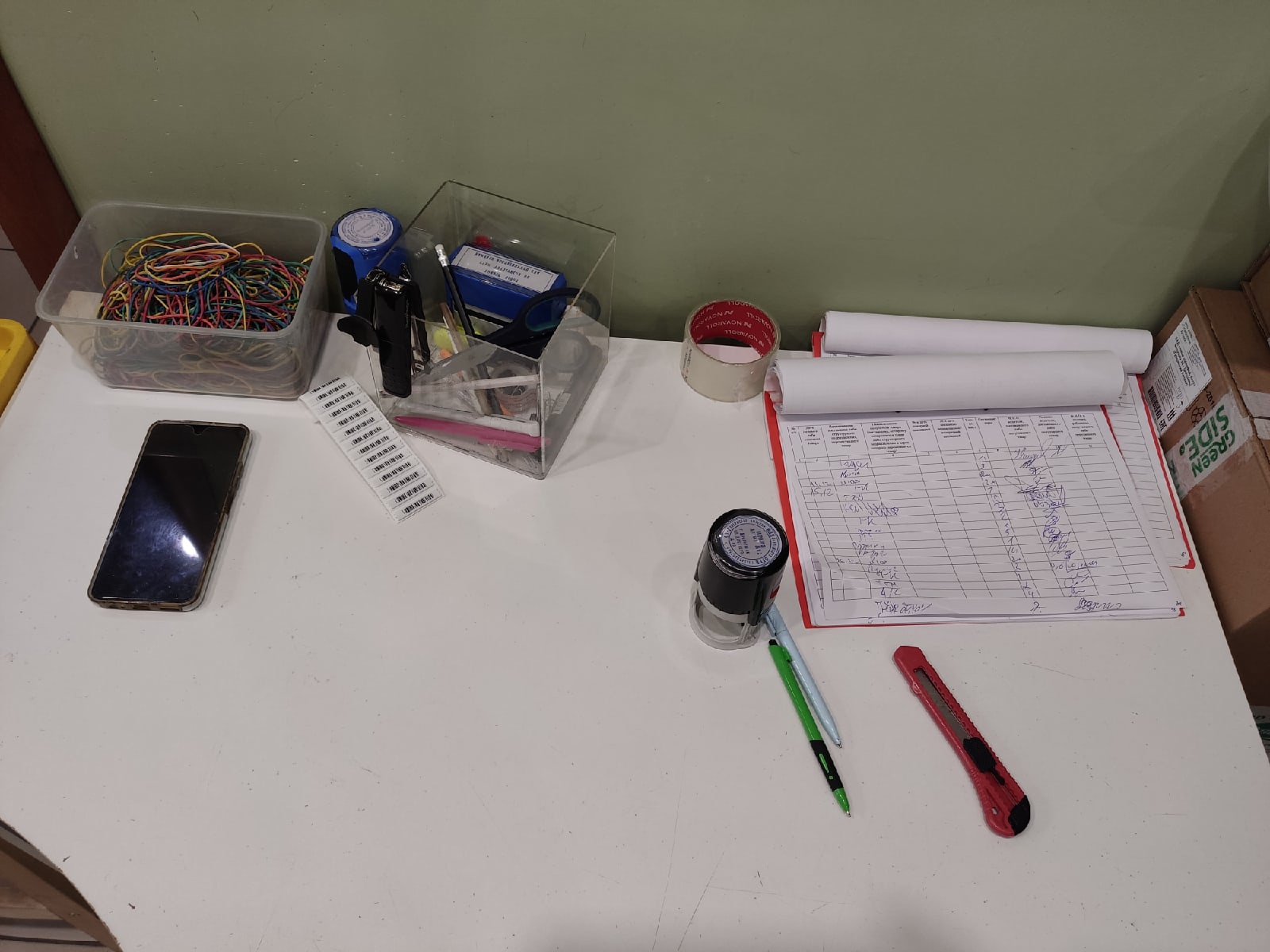 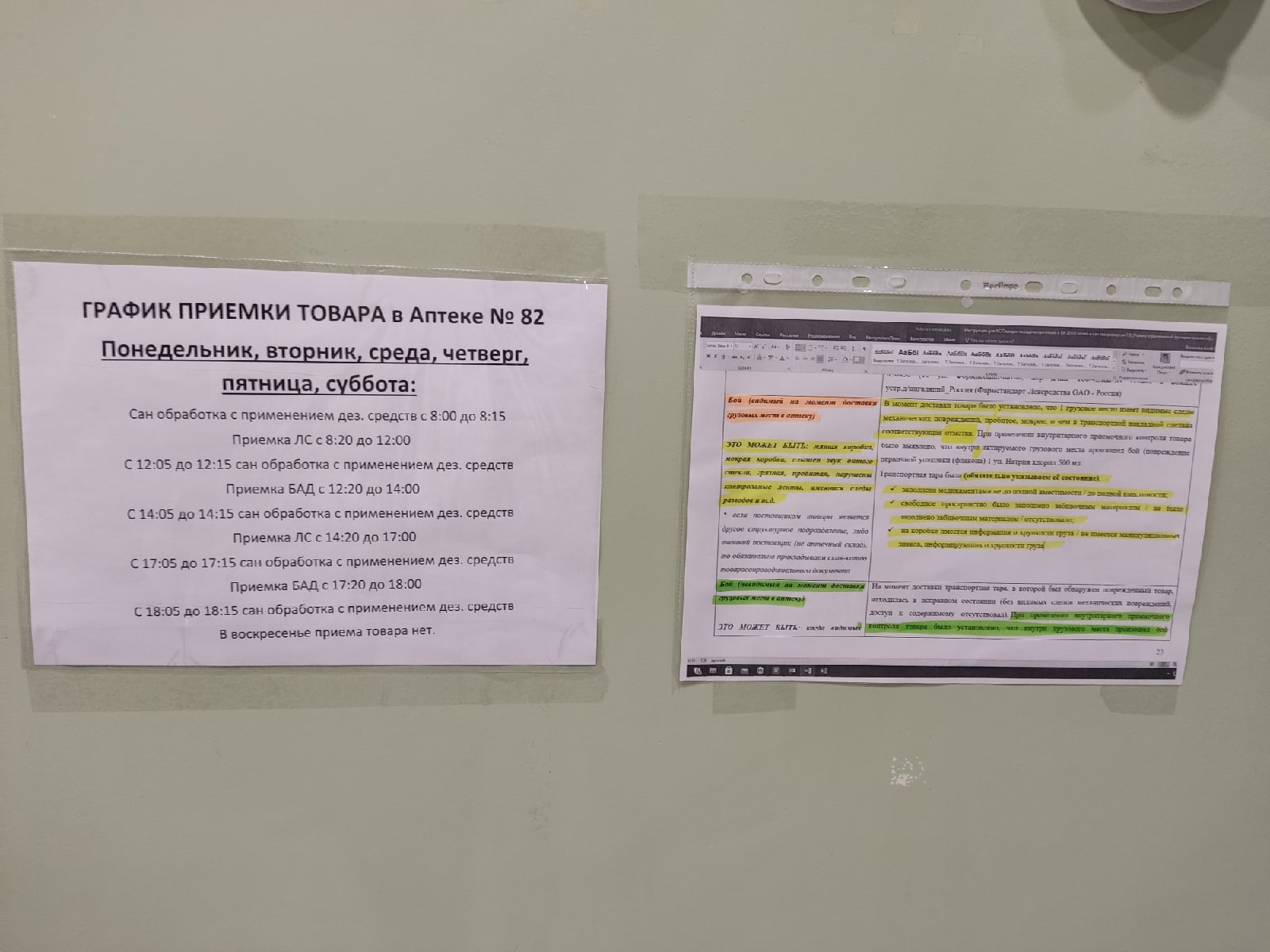 Материальная №2
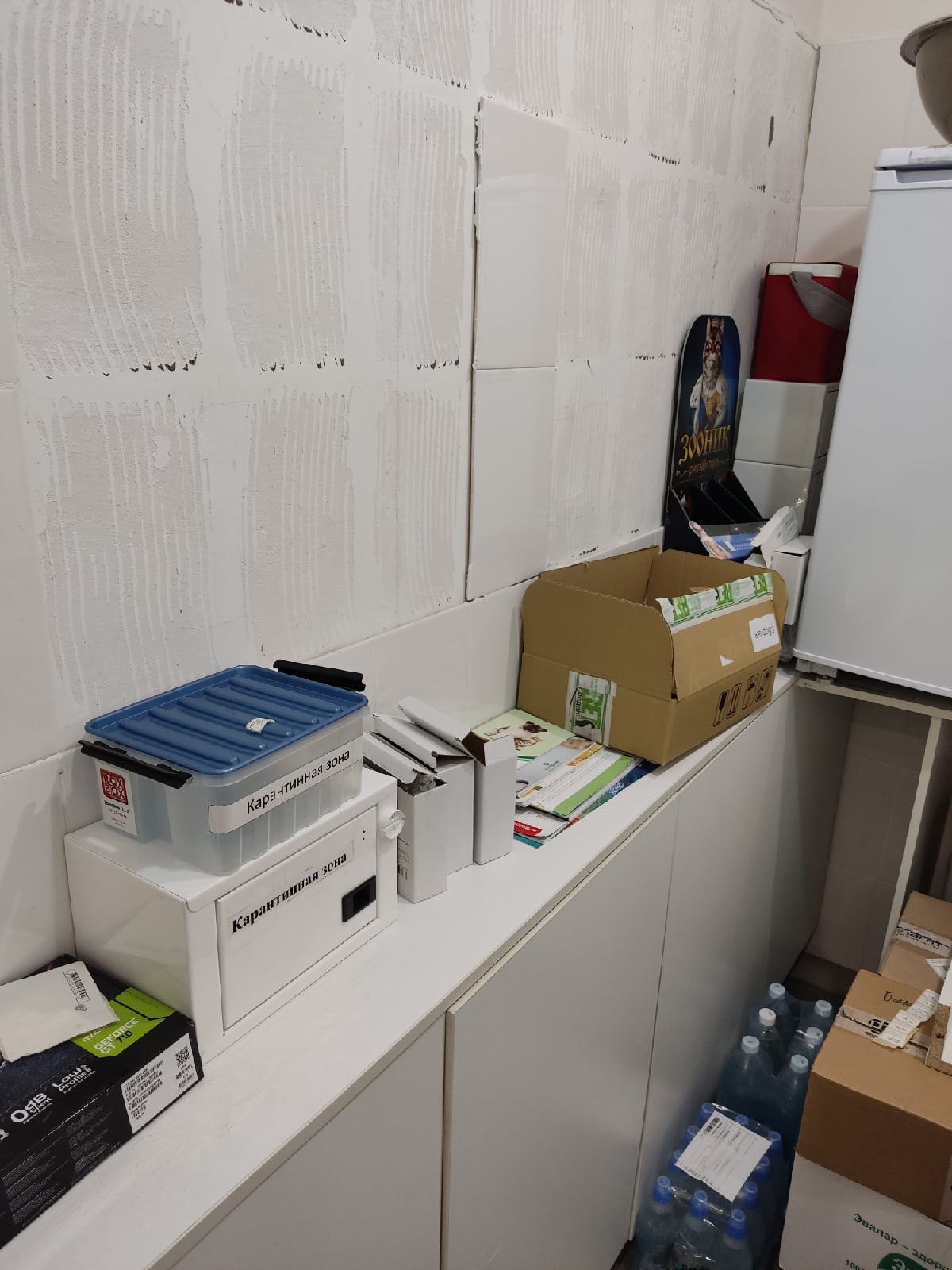 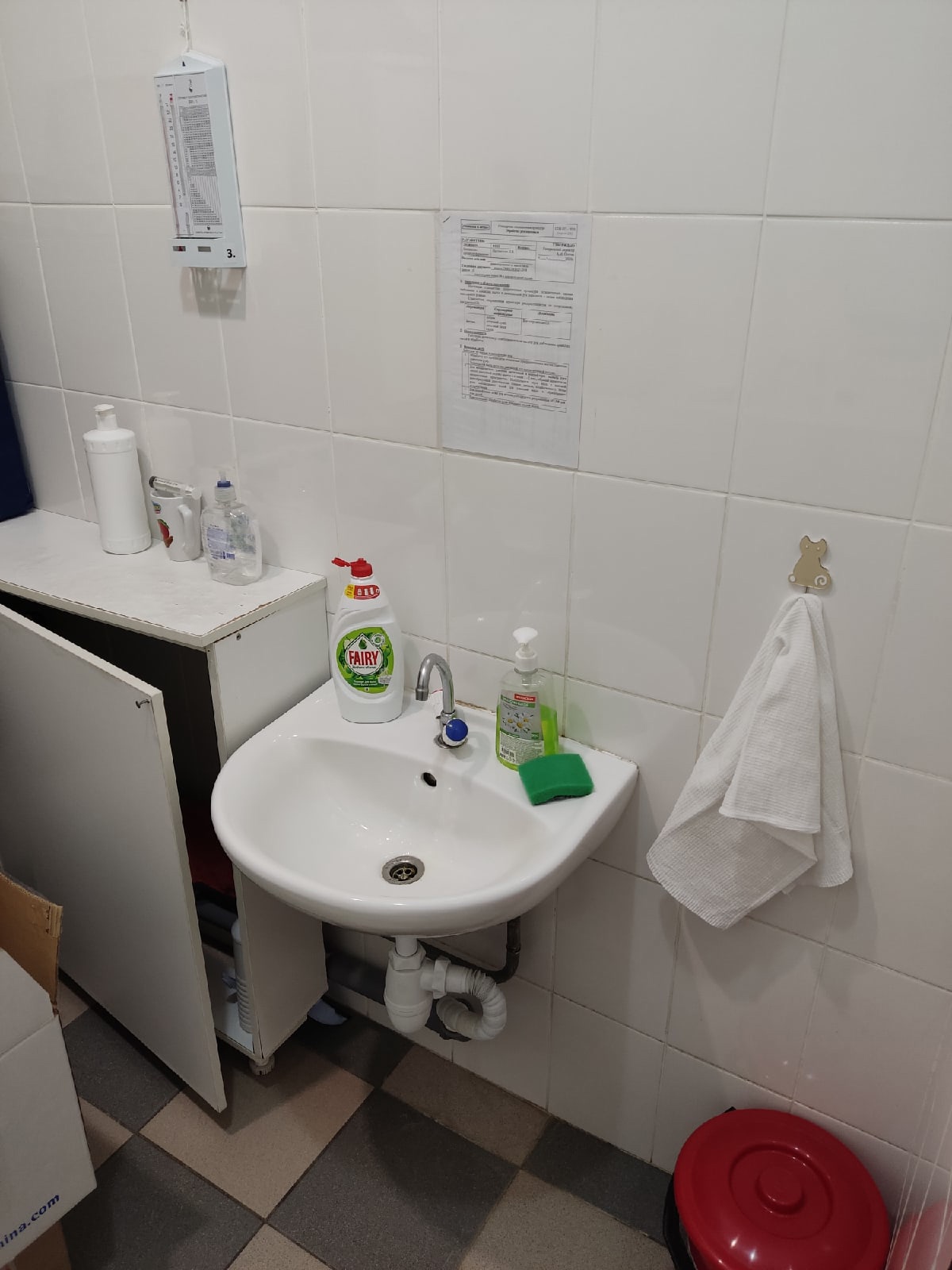 Туалет
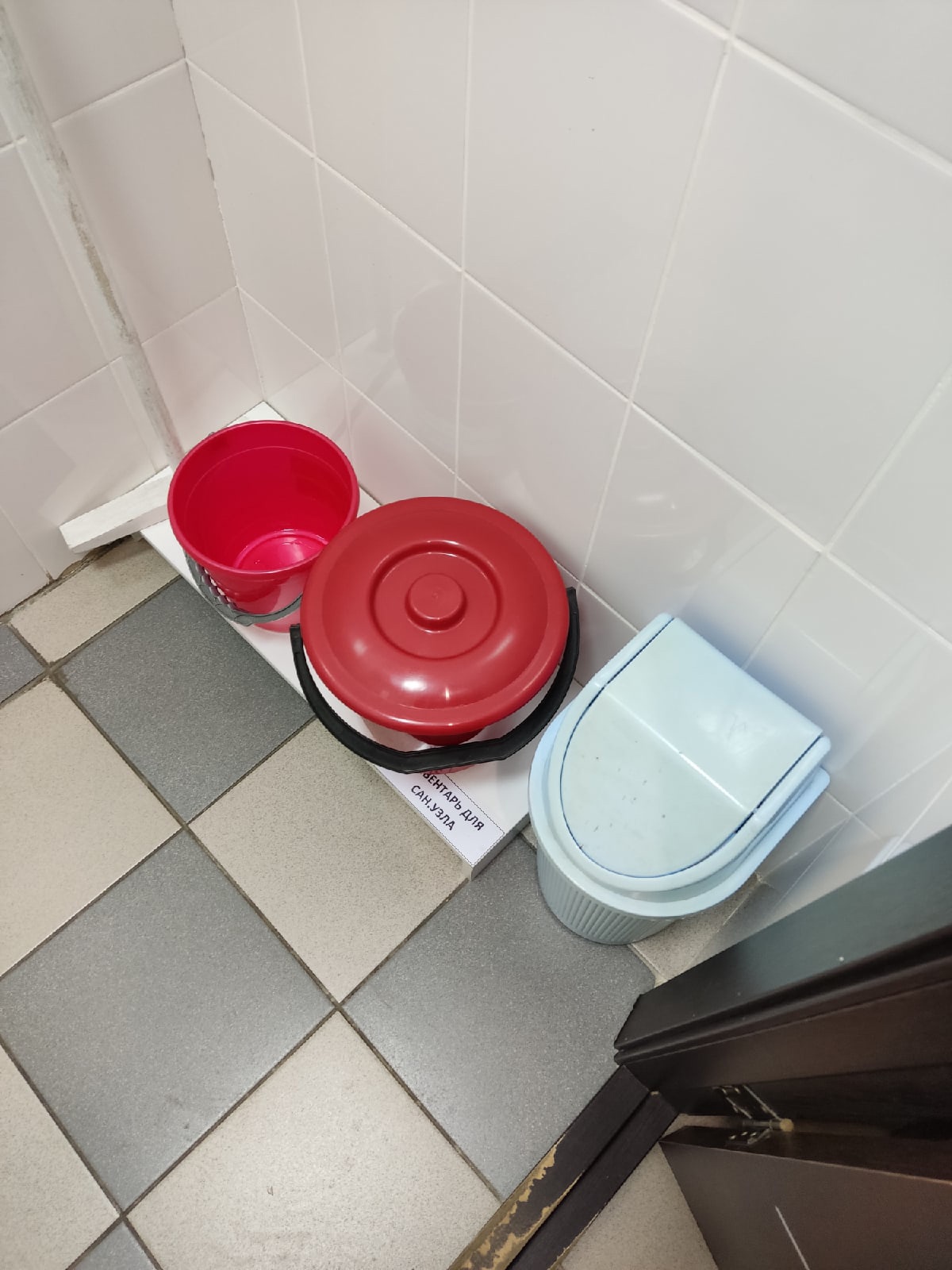 Архив
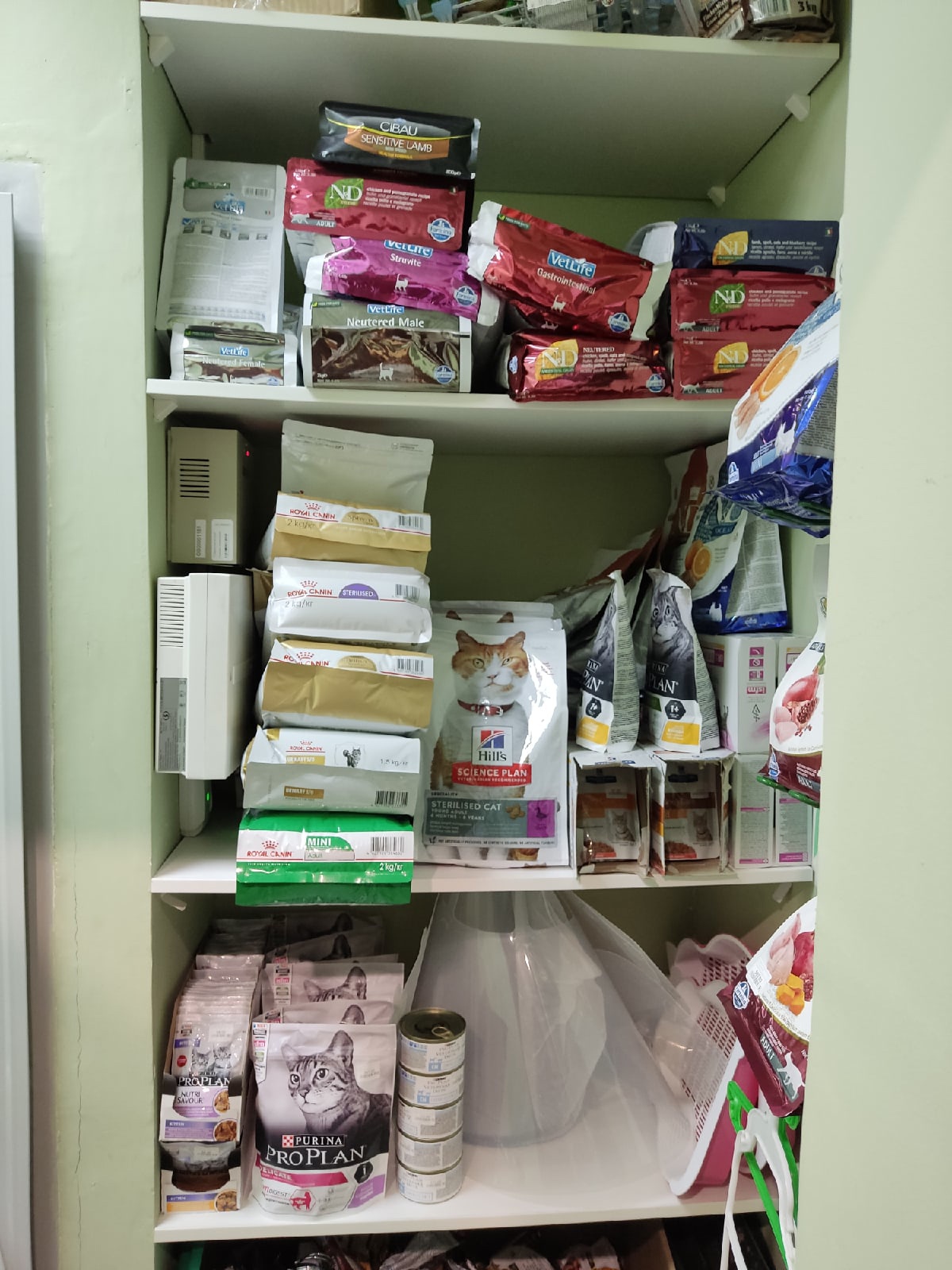 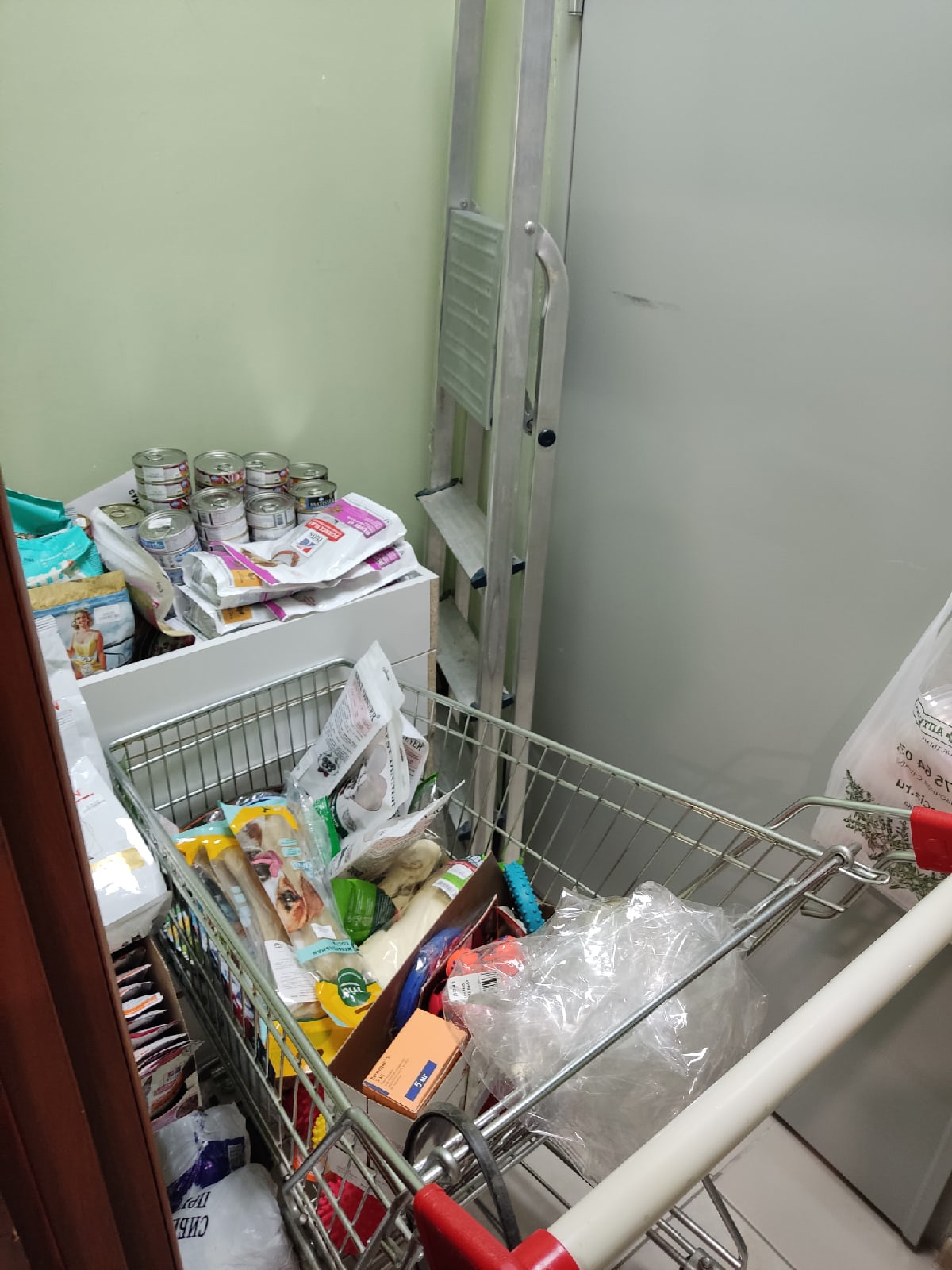 Комната отдыха персонала
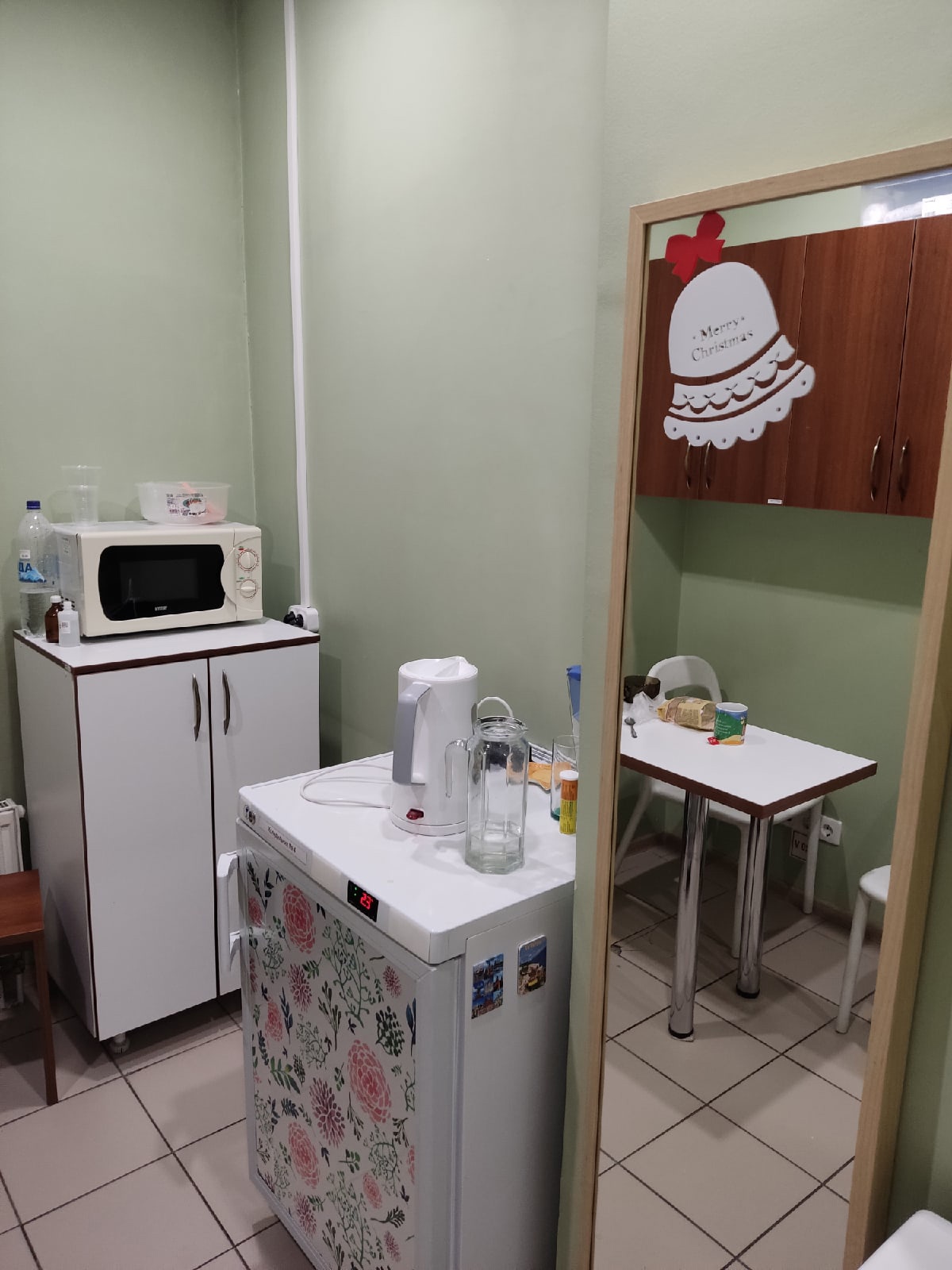 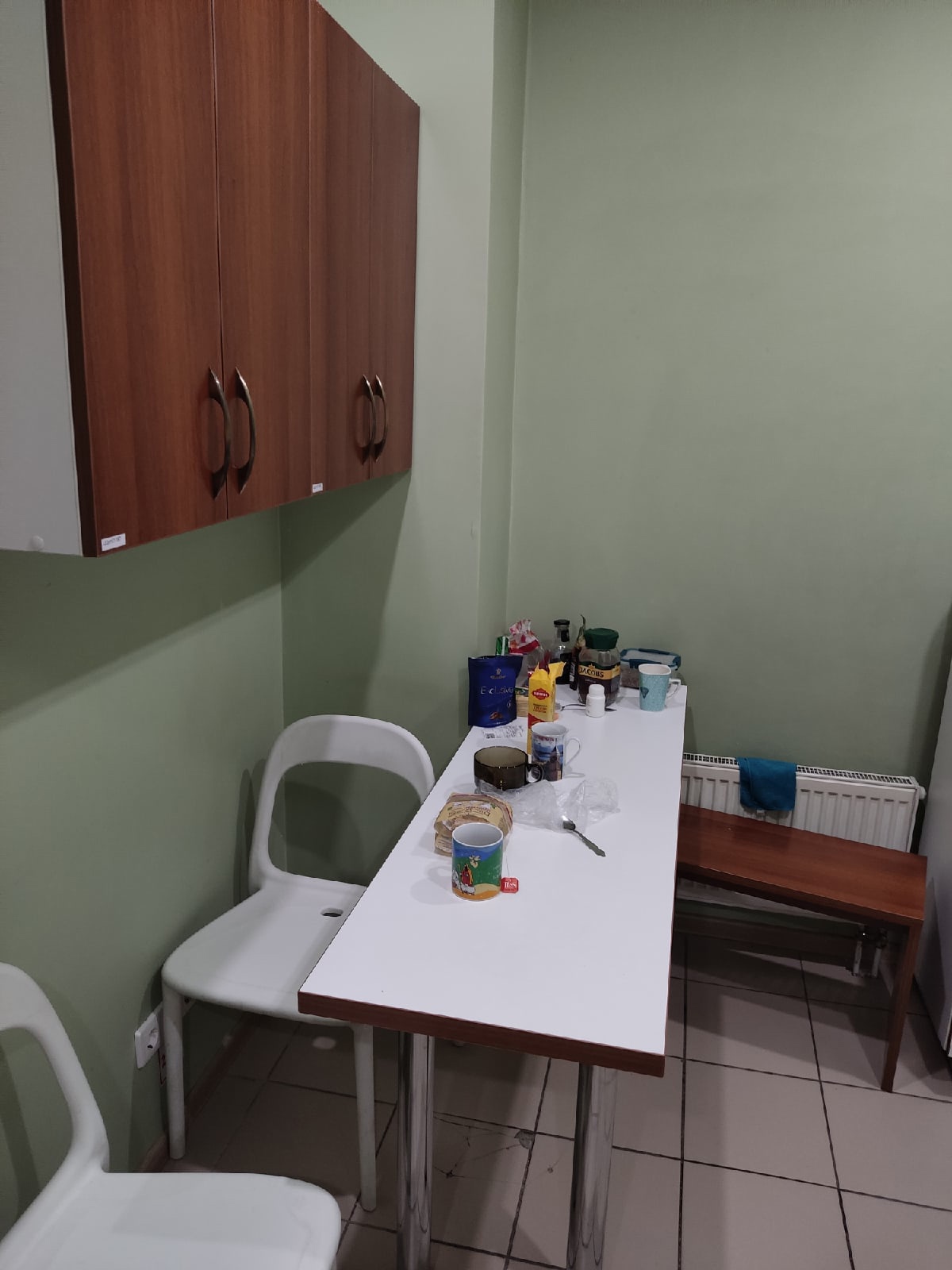 Кабинет заведующего
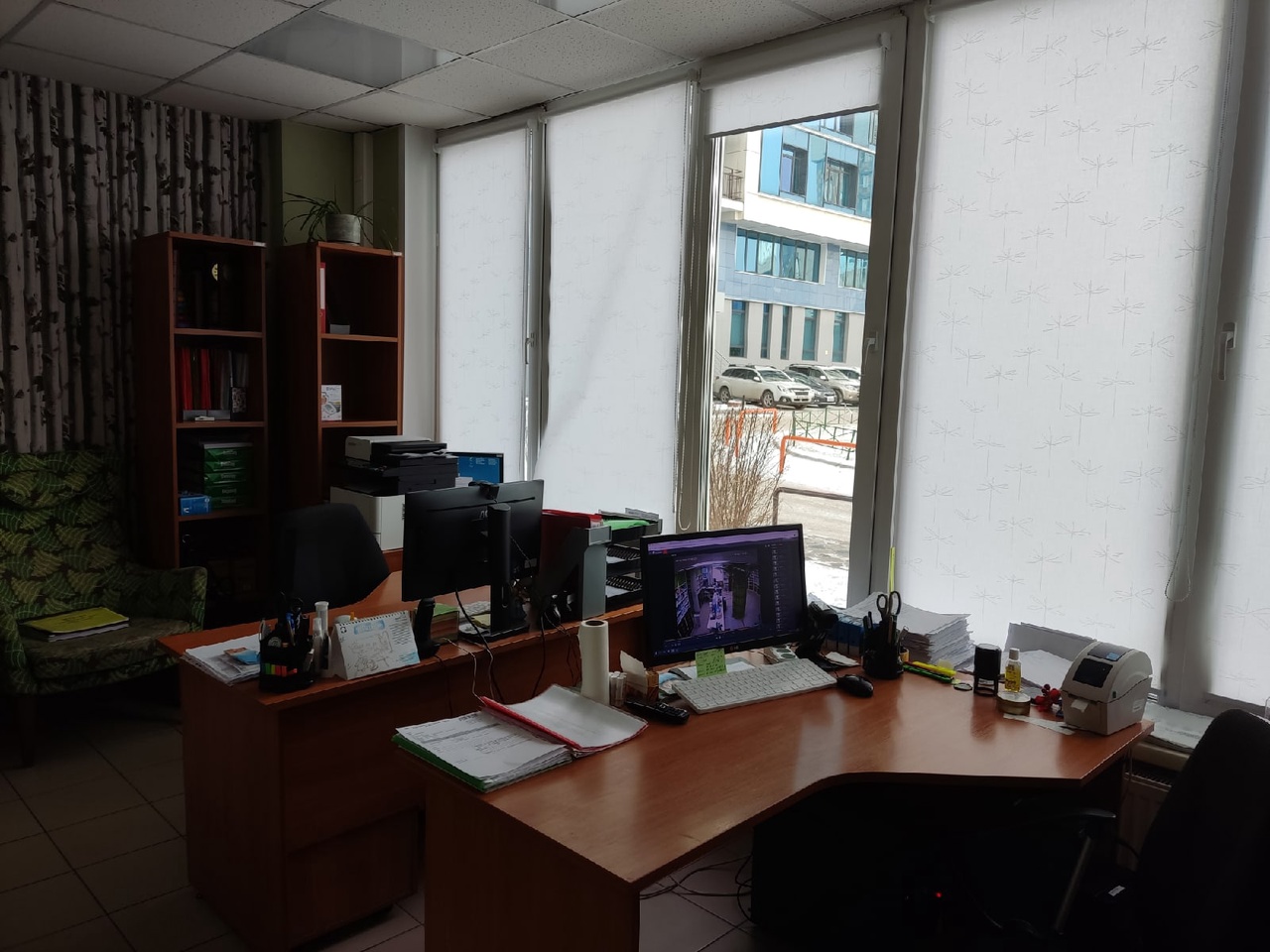 1.3. Рабочее место фармацевта
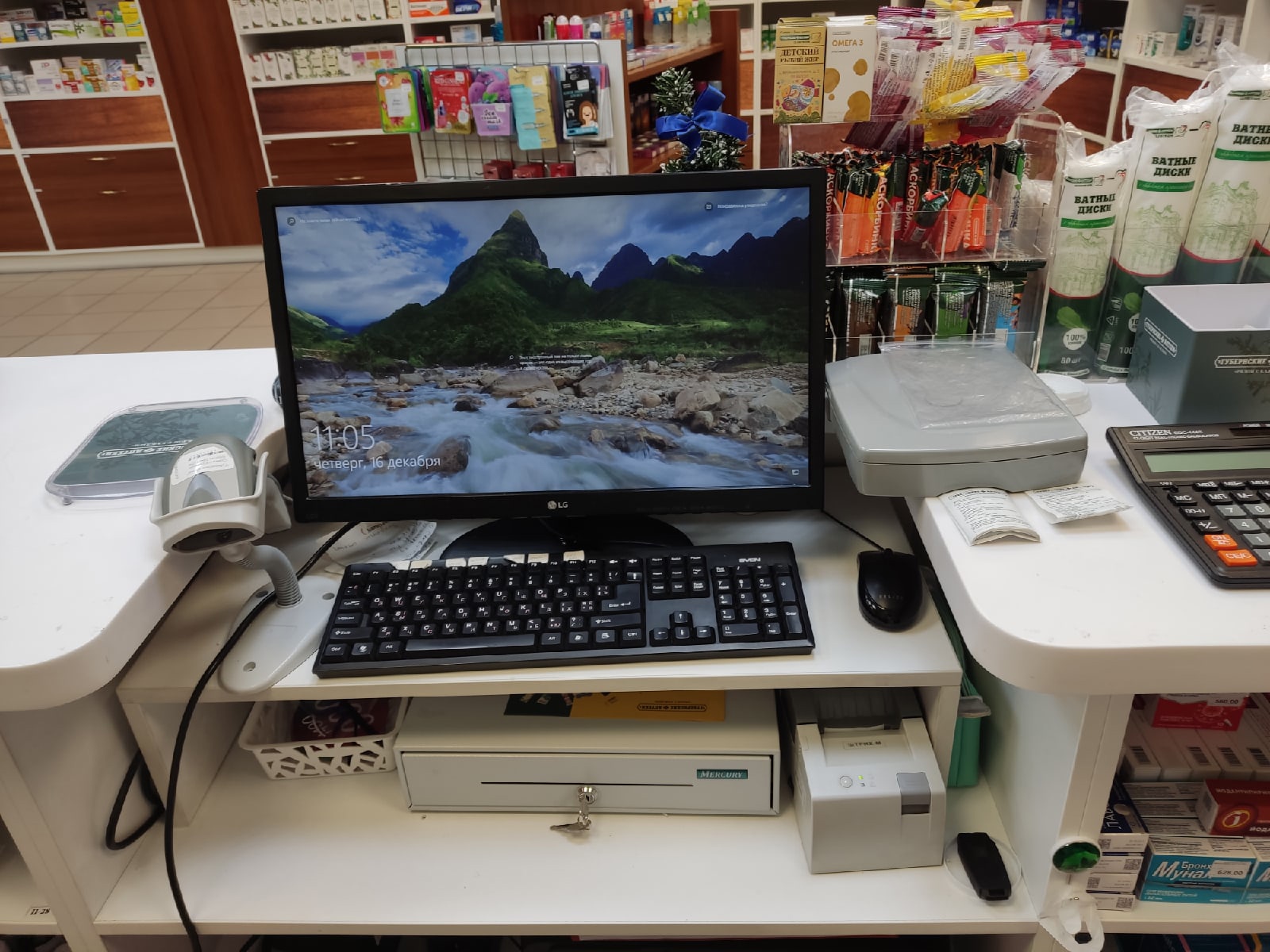 1.4. Информационный стенд для посетителей
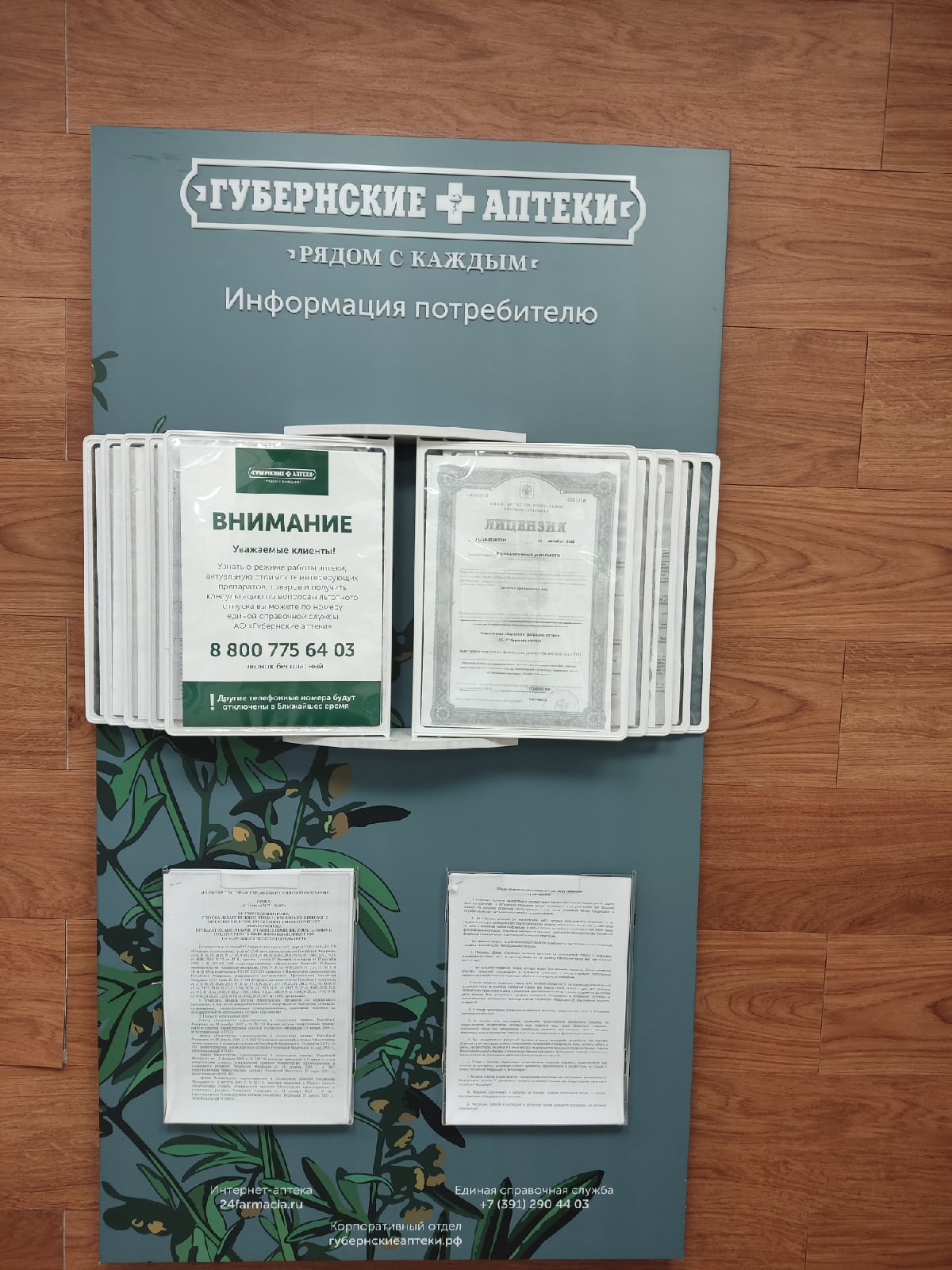 2. Санитарный режим в аптечной организации.2.1. Шкаф для хранения уборочного инвентаря
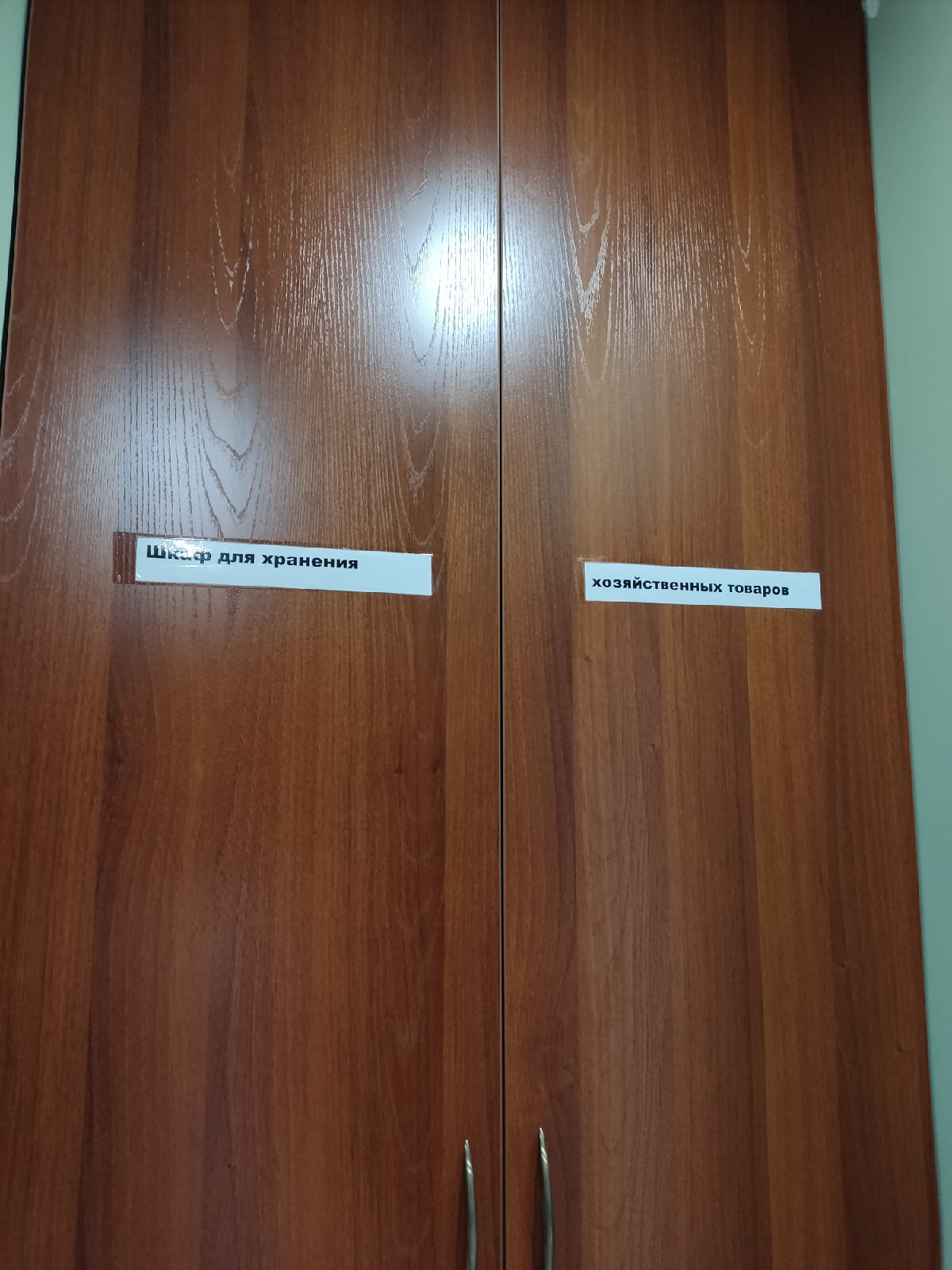 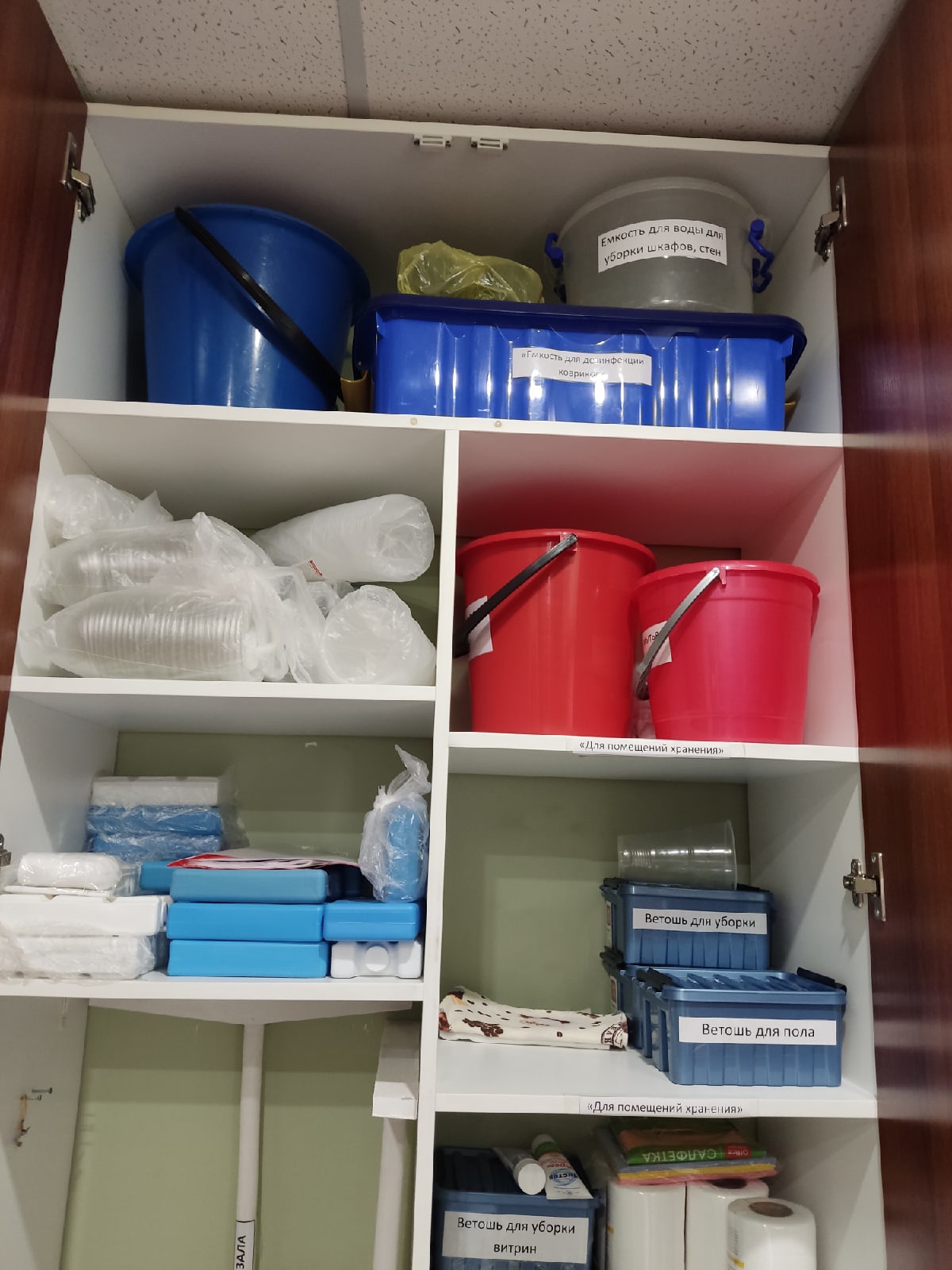 2.2. Промаркированный уборочный инвентарь
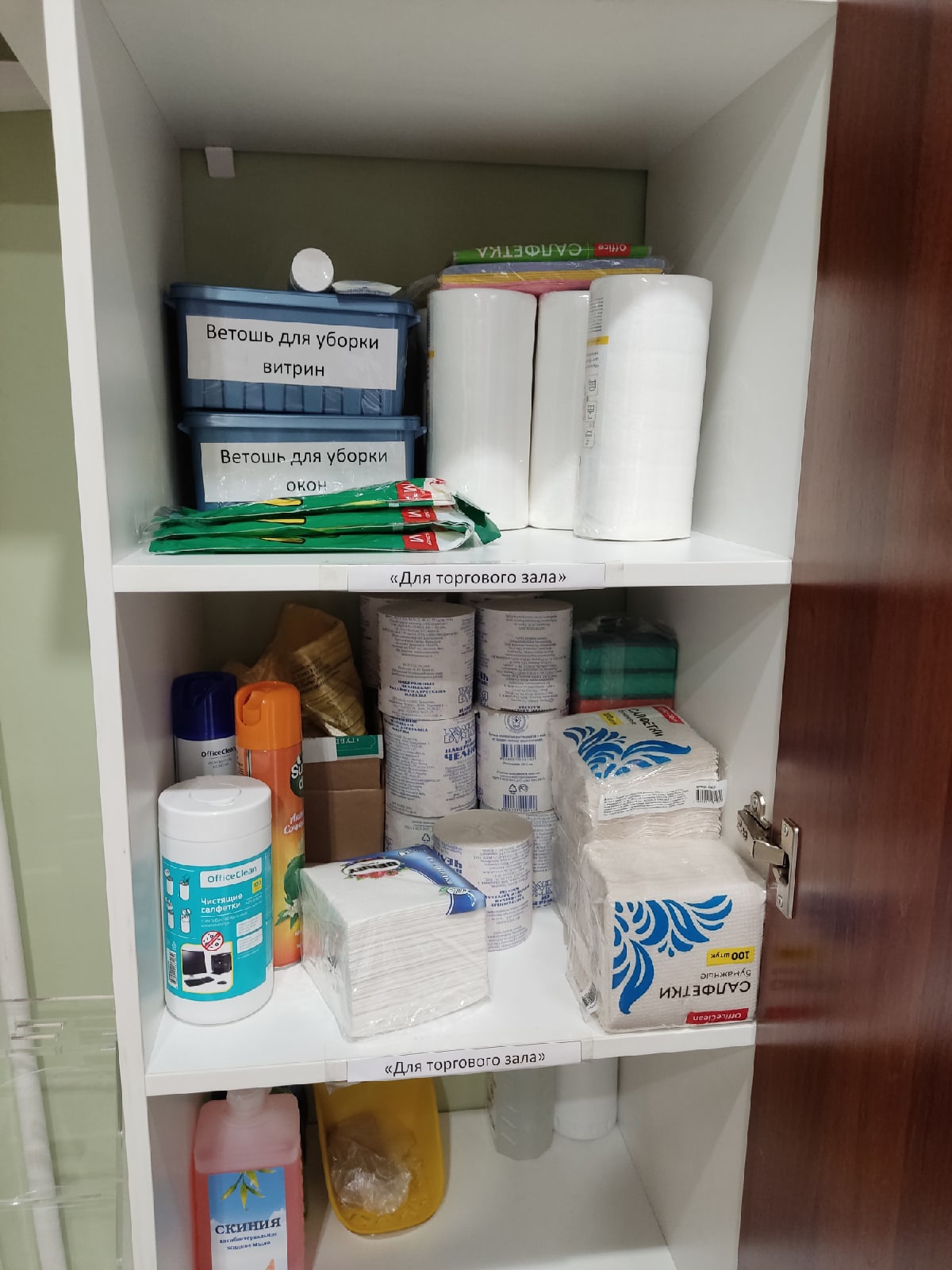 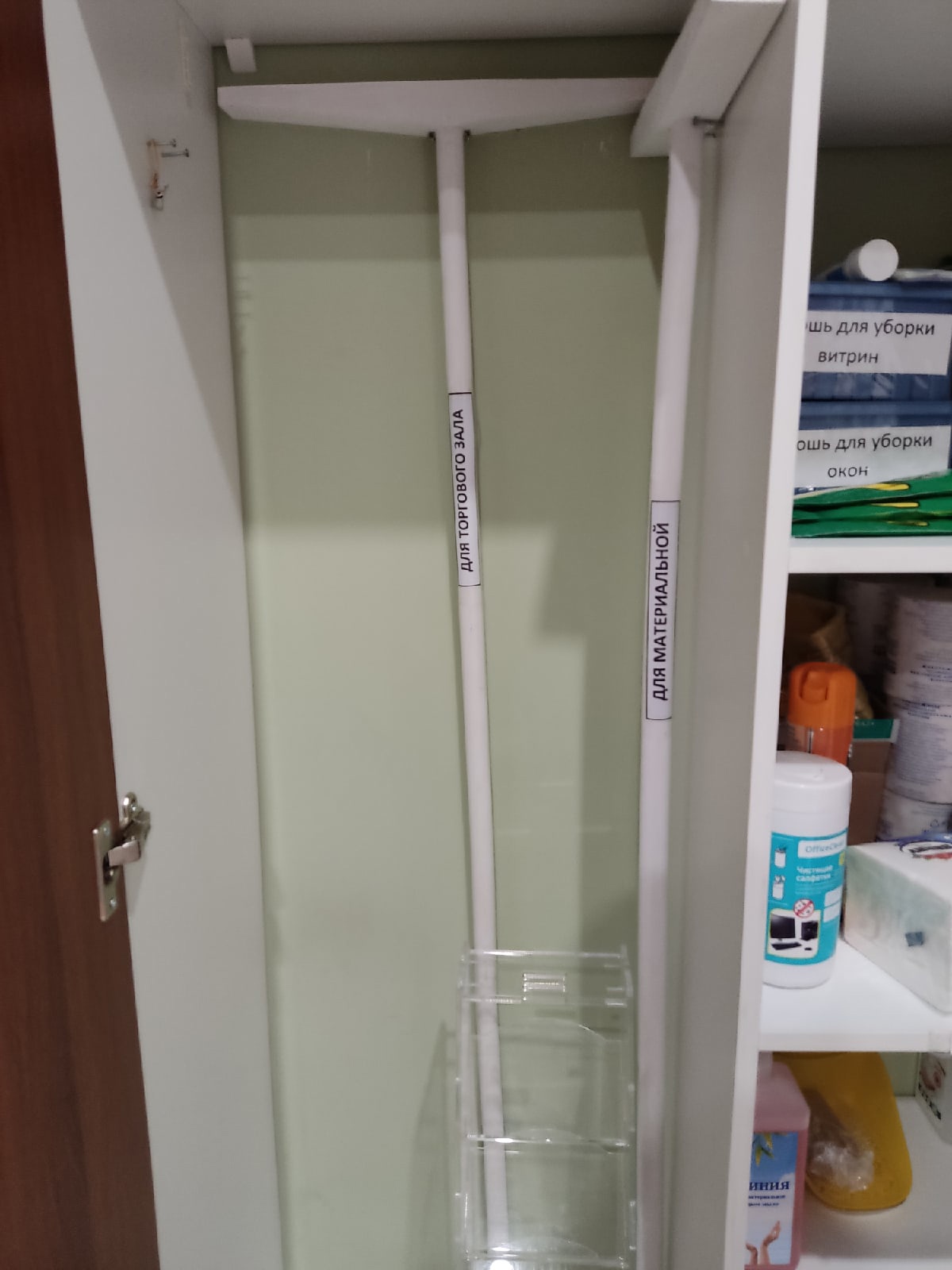 2.3. Санузел
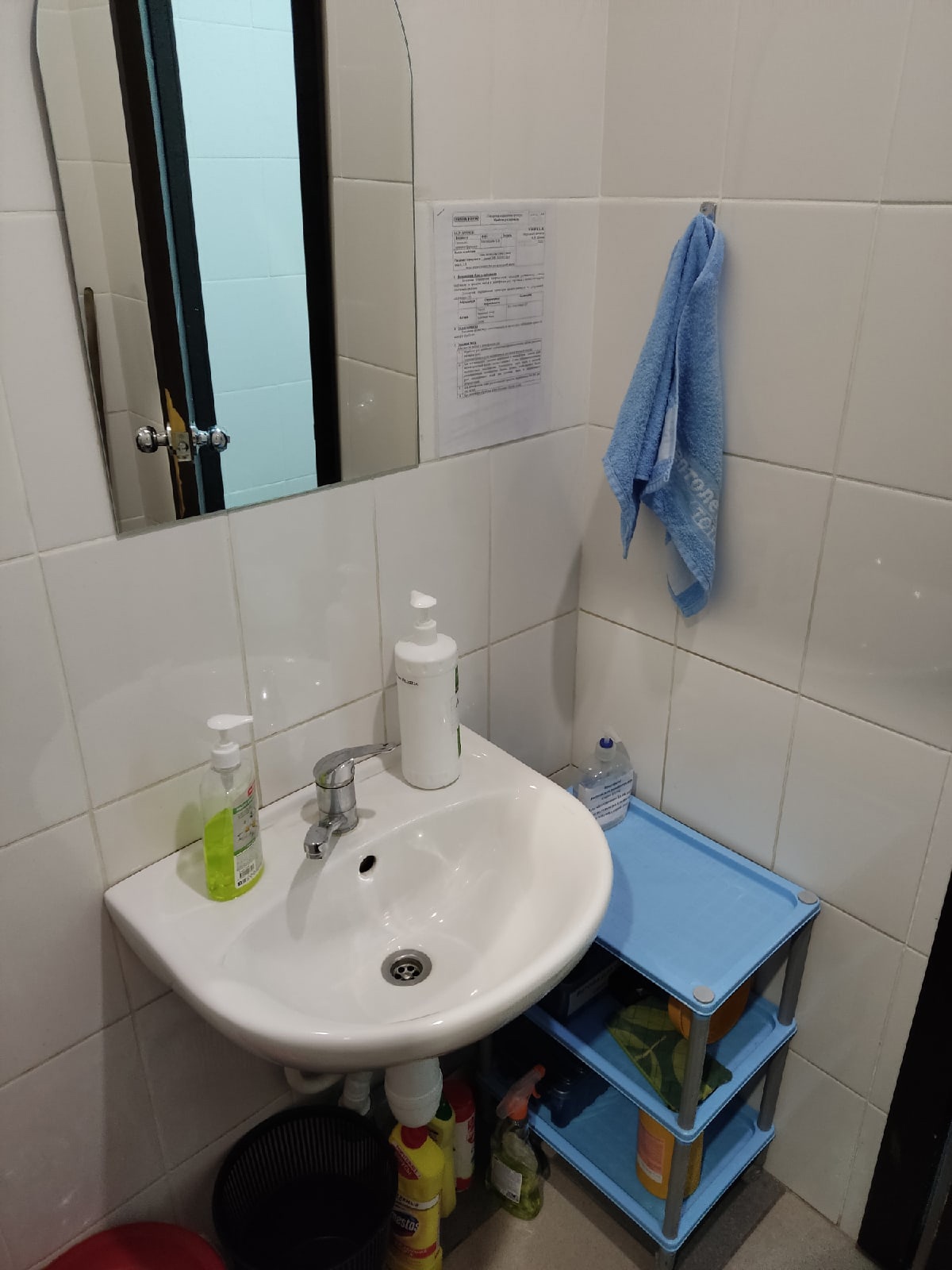 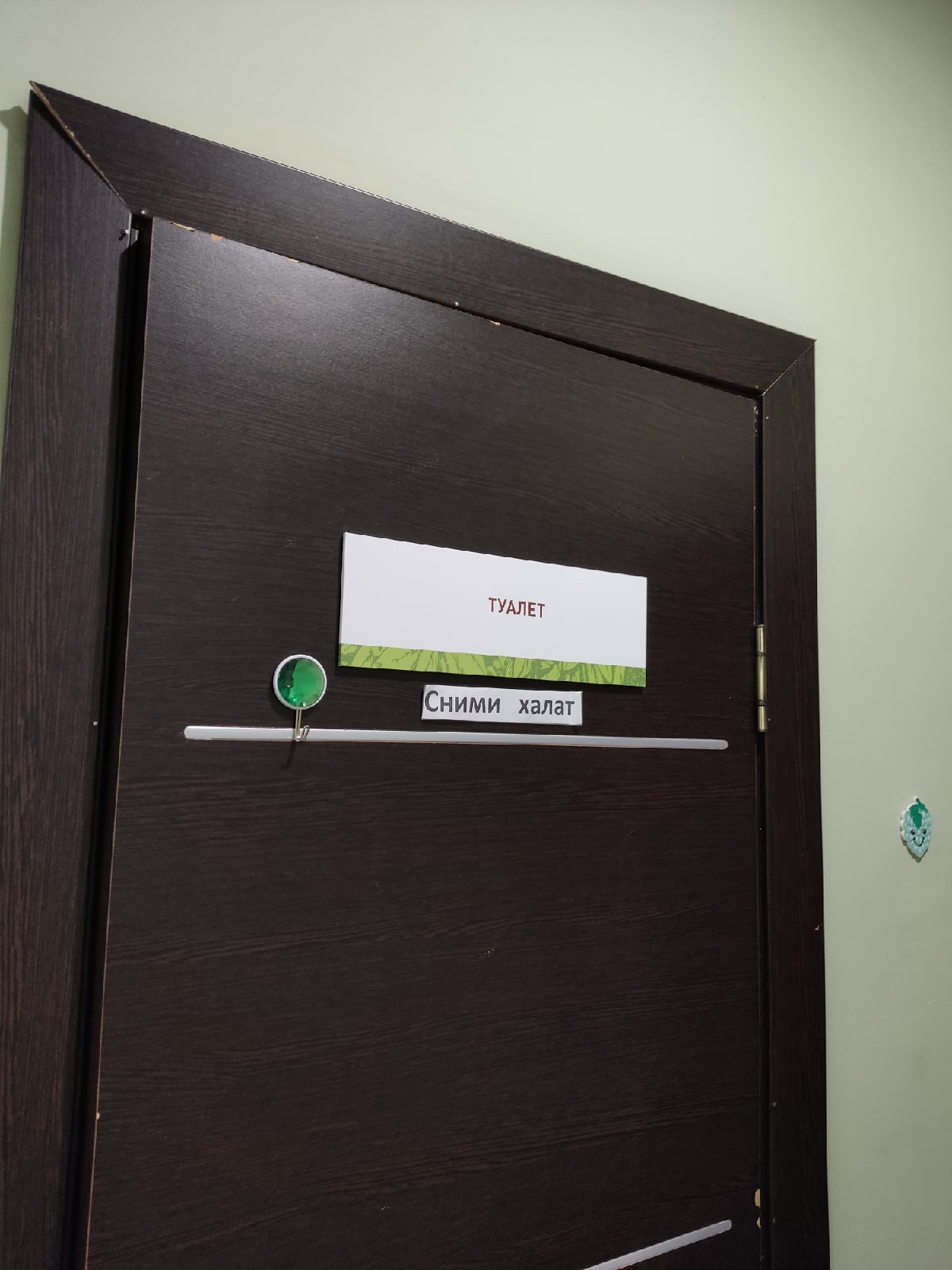 2.4. Фармацевт в санитарной одежде
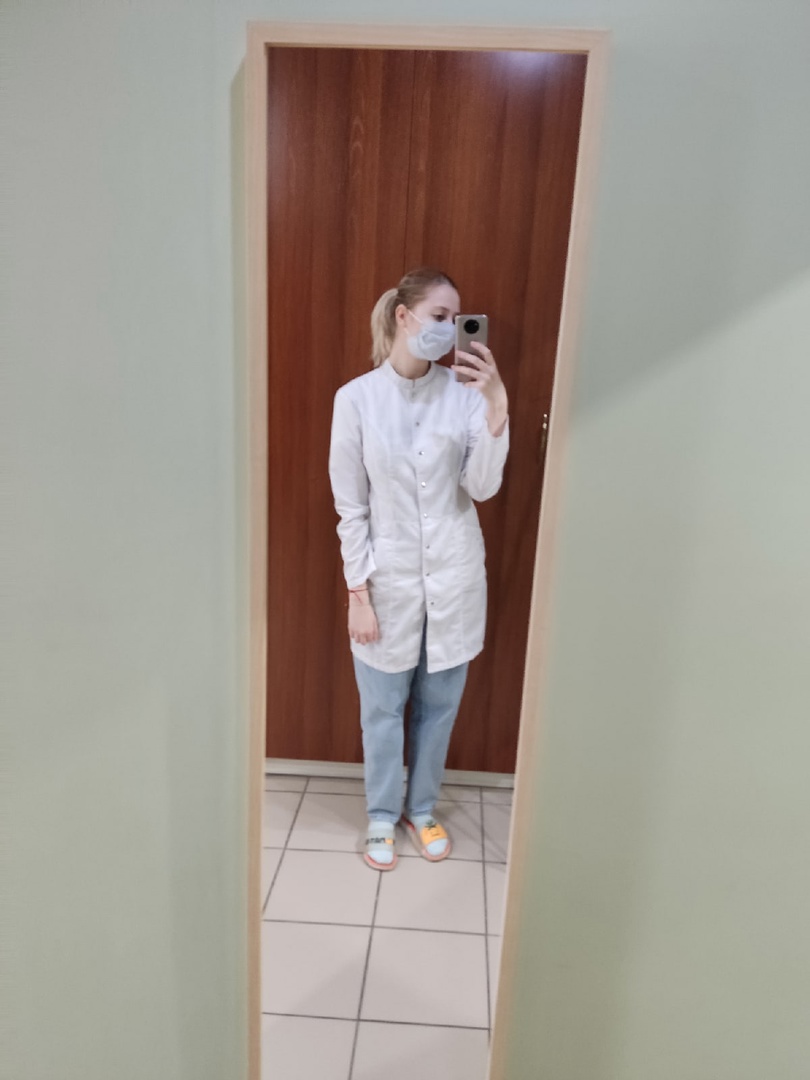 2.5. Административно-бытовая зона
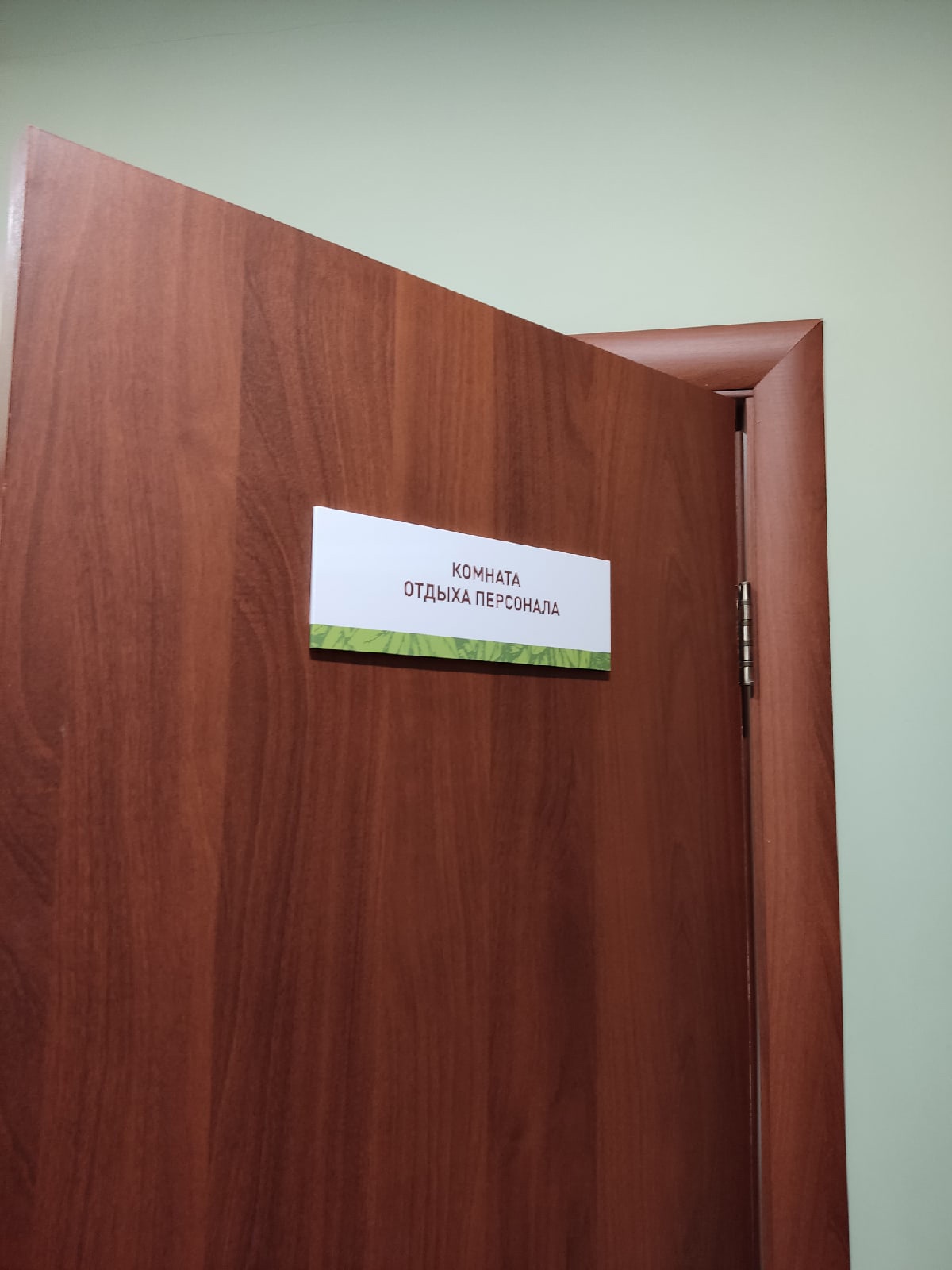 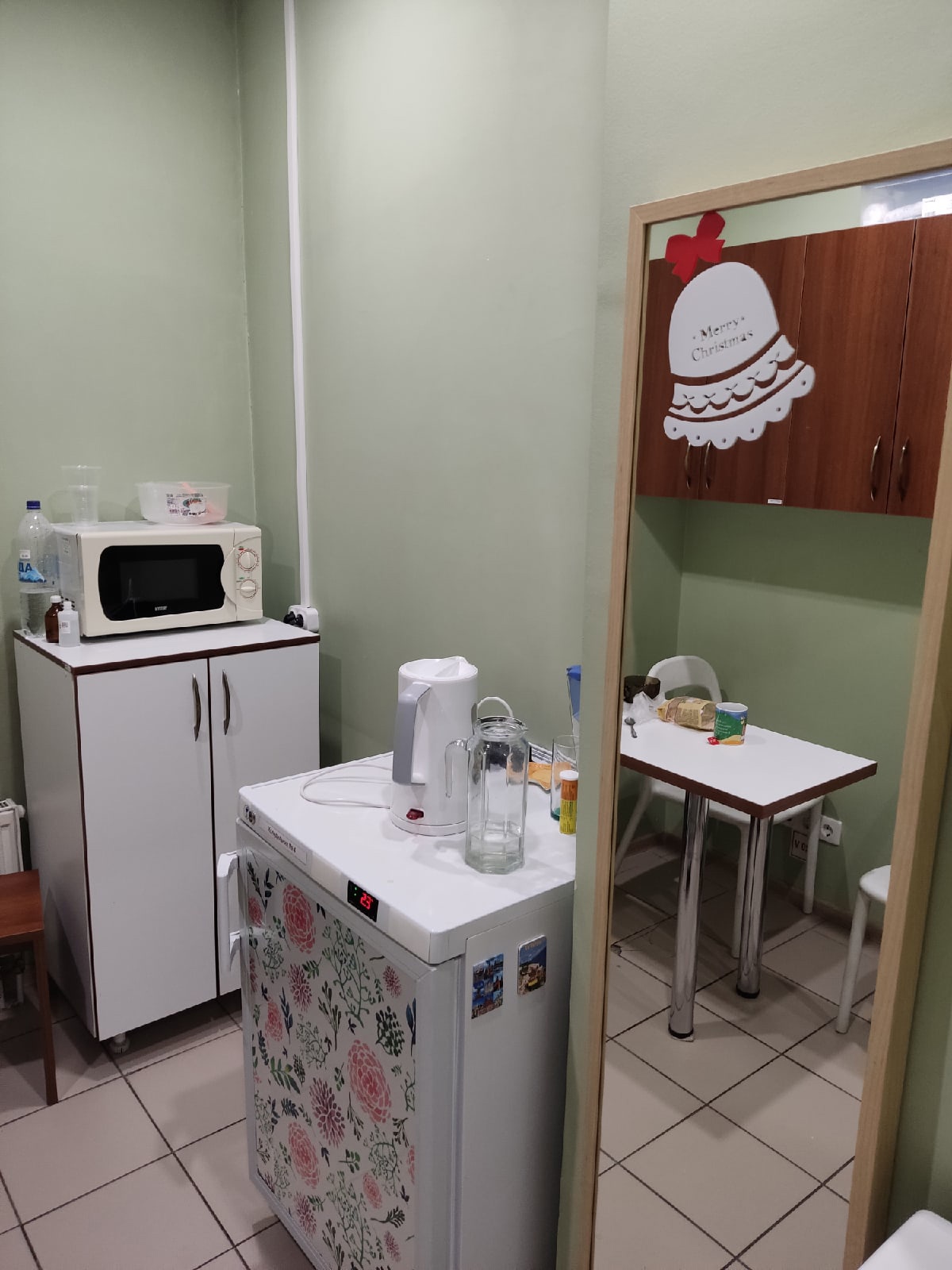 2.6. Зона хранения верхней и санитарной одежды
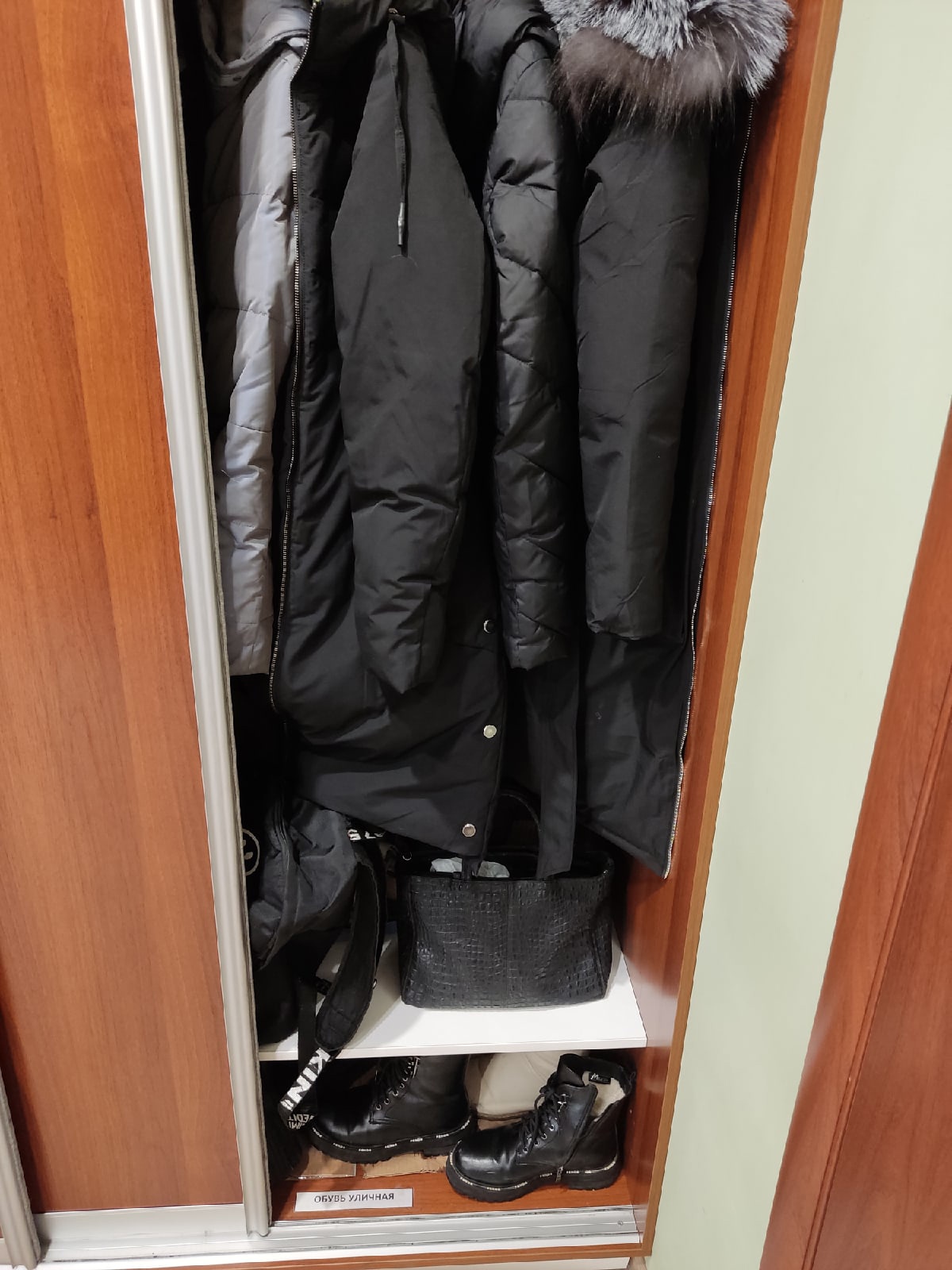 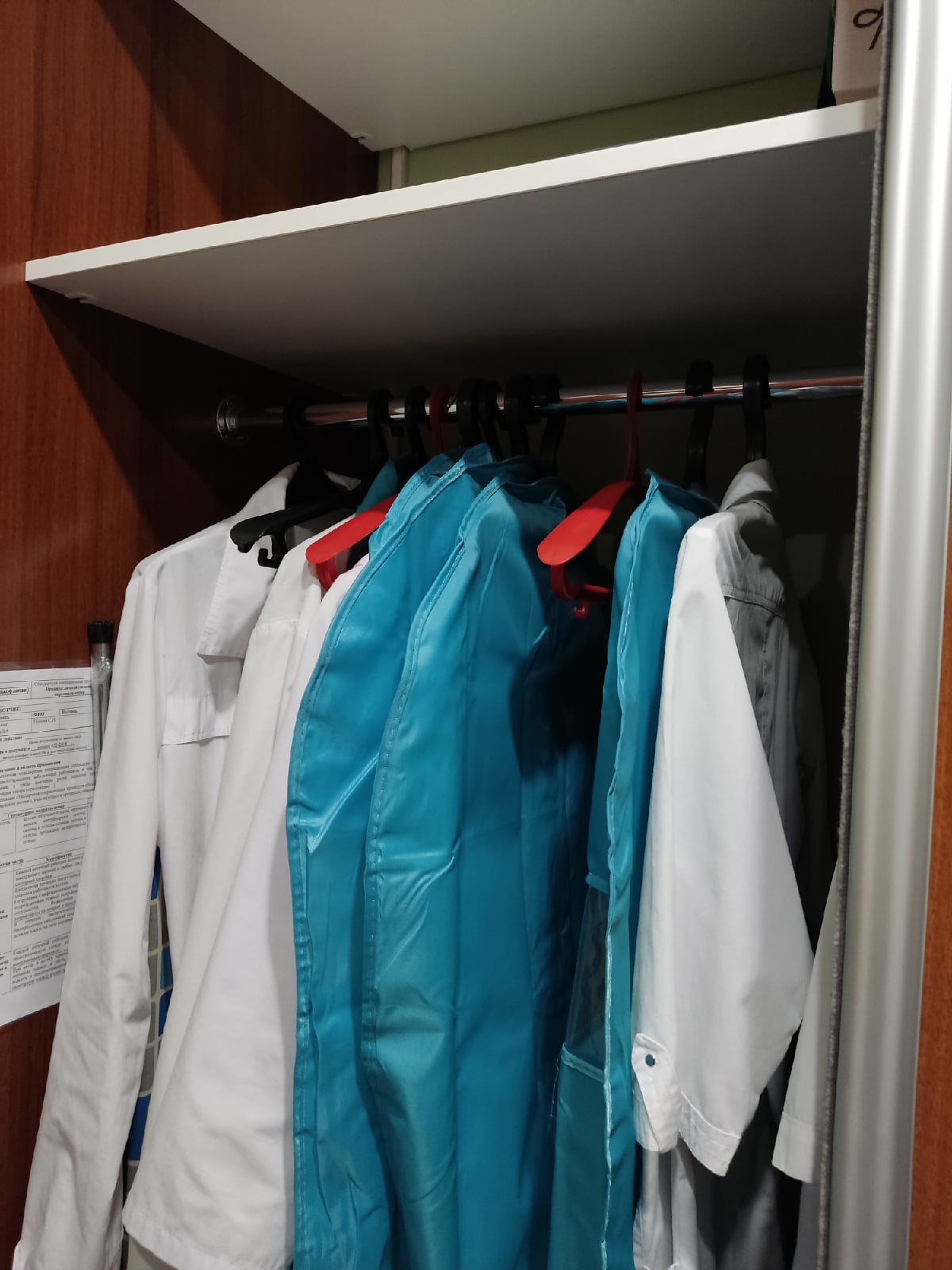 3. Организация хранения товаров аптечного ассортимента3.1. Помещения для хранения аптечных товаров (материальные комнаты)
3.2. Шкафы для хранения наружных лекарственных препаратов, внутренних лекарственных препаратов, лекарственных препаратов для инъекций.
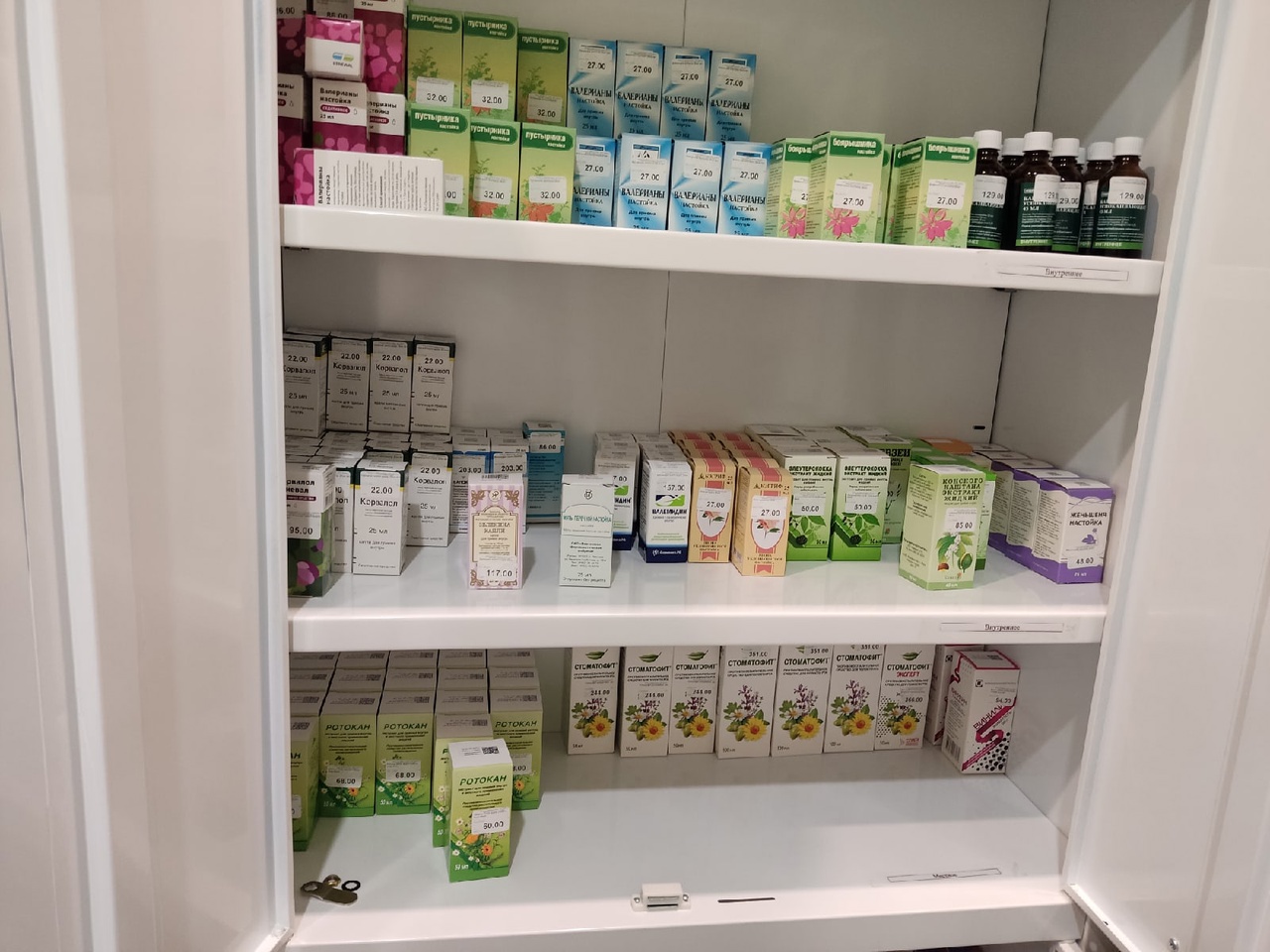 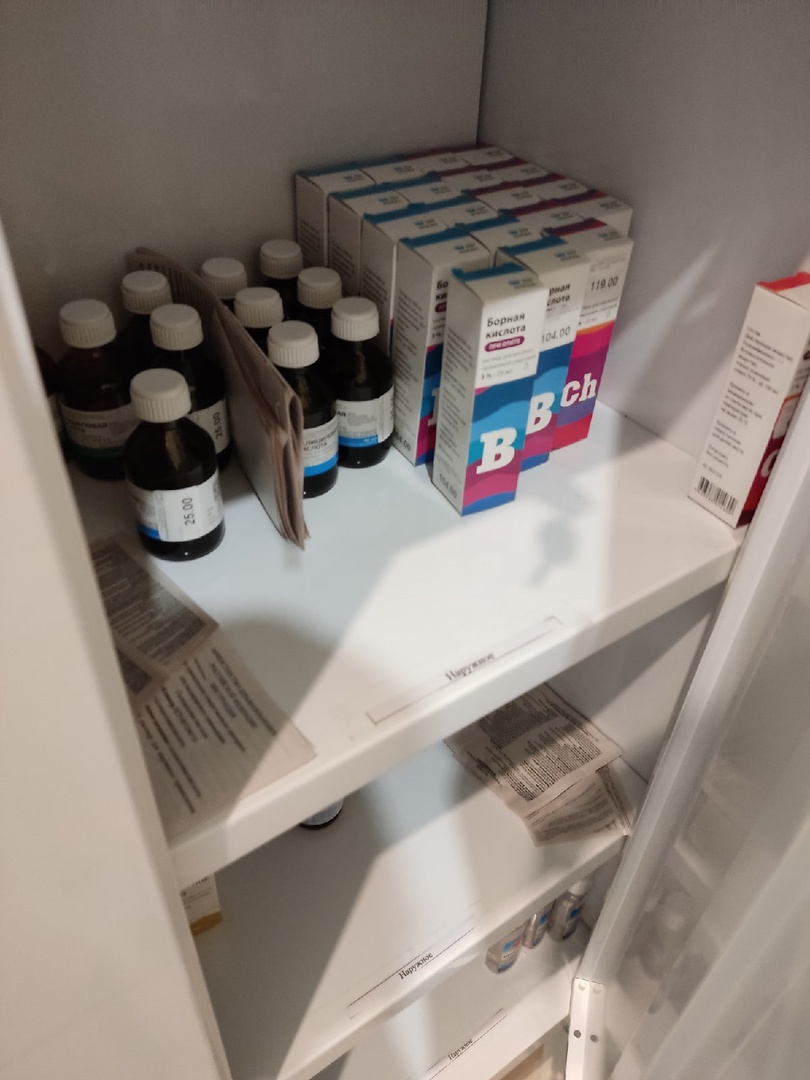 3.3. Шкафы для хранения перевязочного материала.
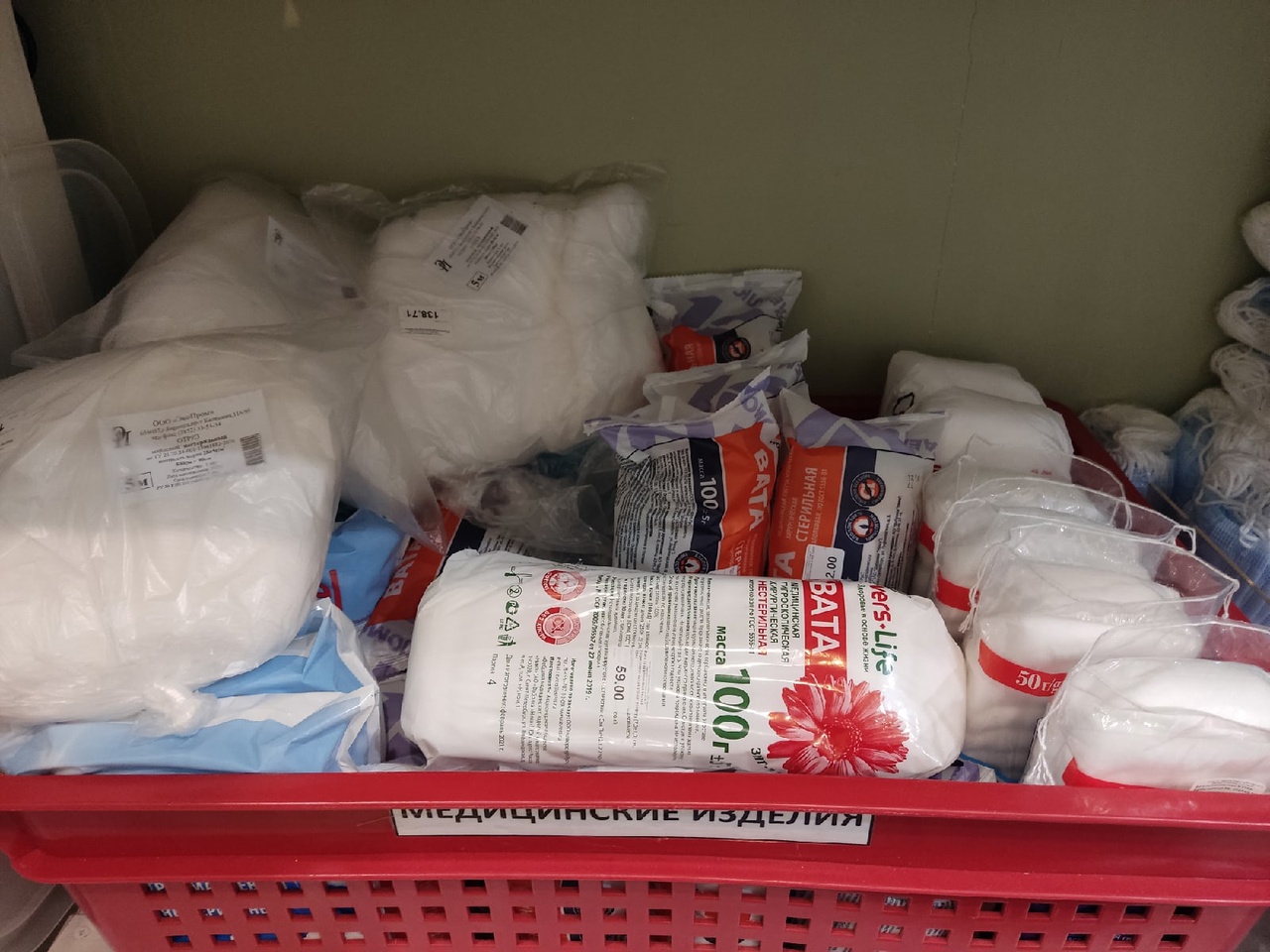 3.4. Шкаф для хранения огнеопасных веществ.
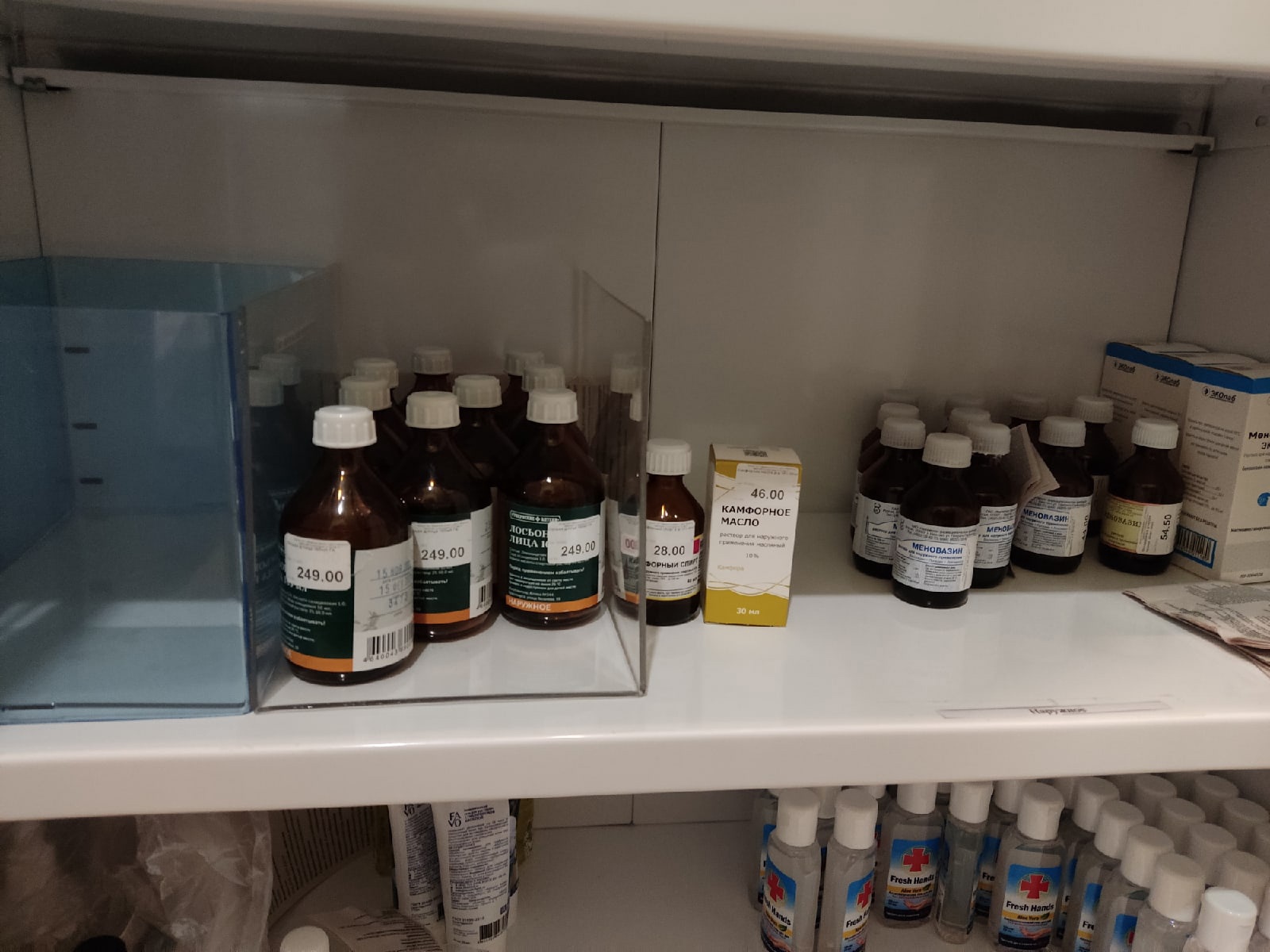 3.5. Холодильник
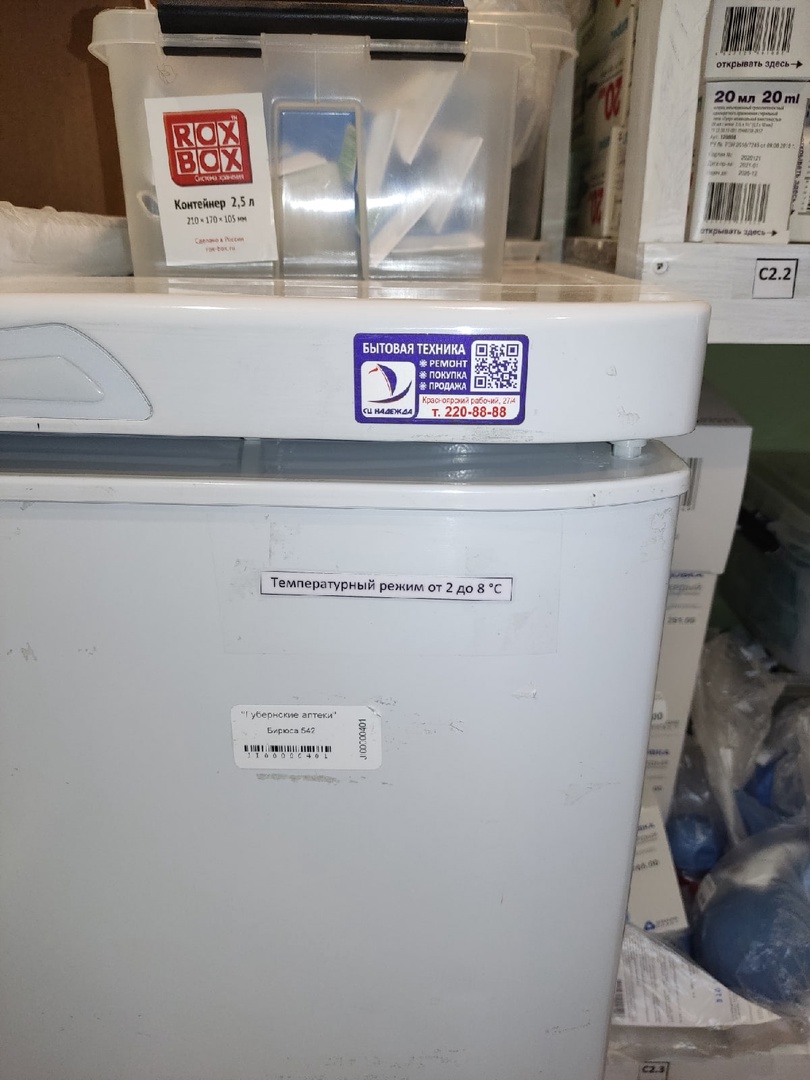 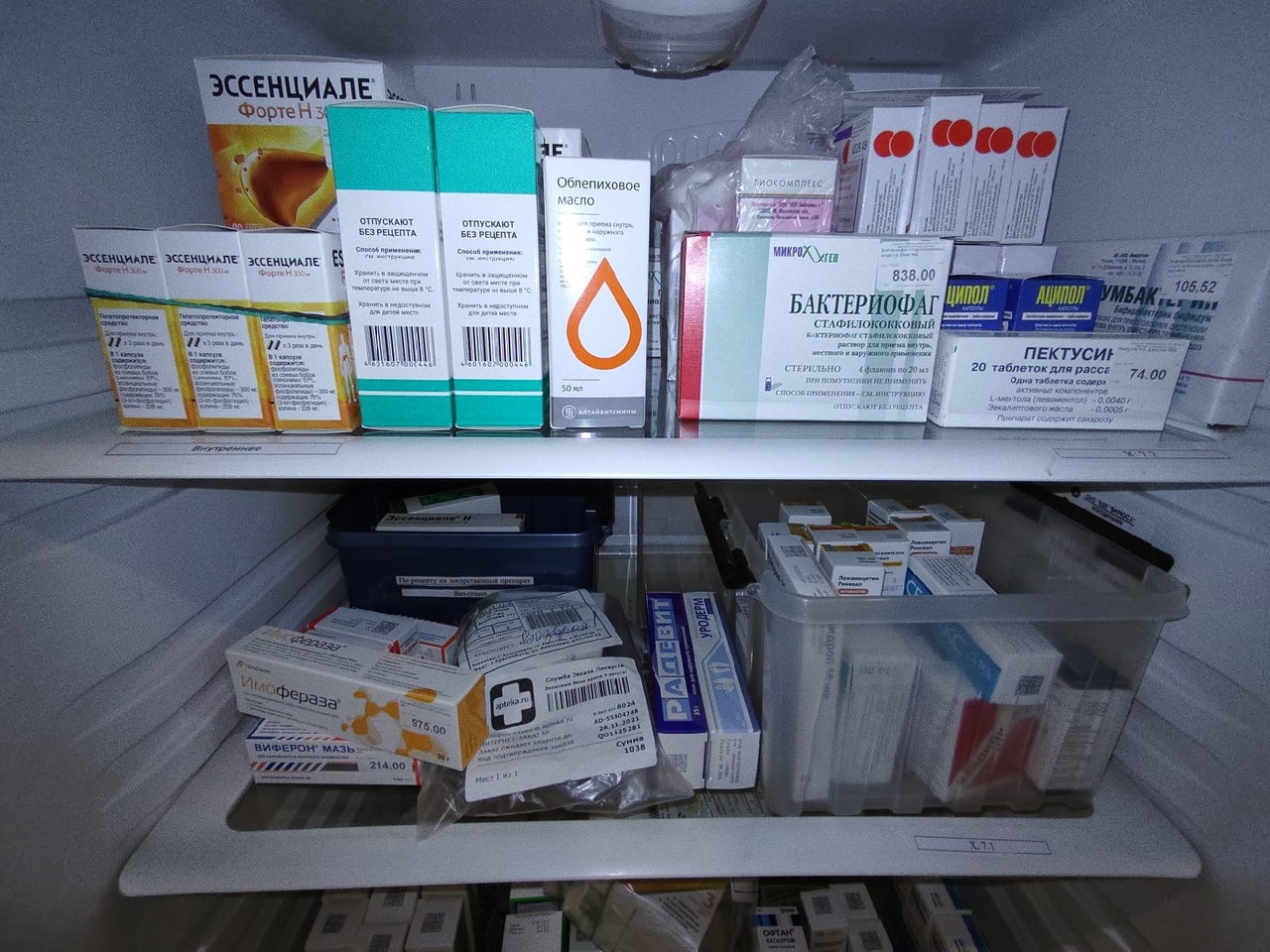 3.6. Карантинные зоны хранения лекарственных препаратов.
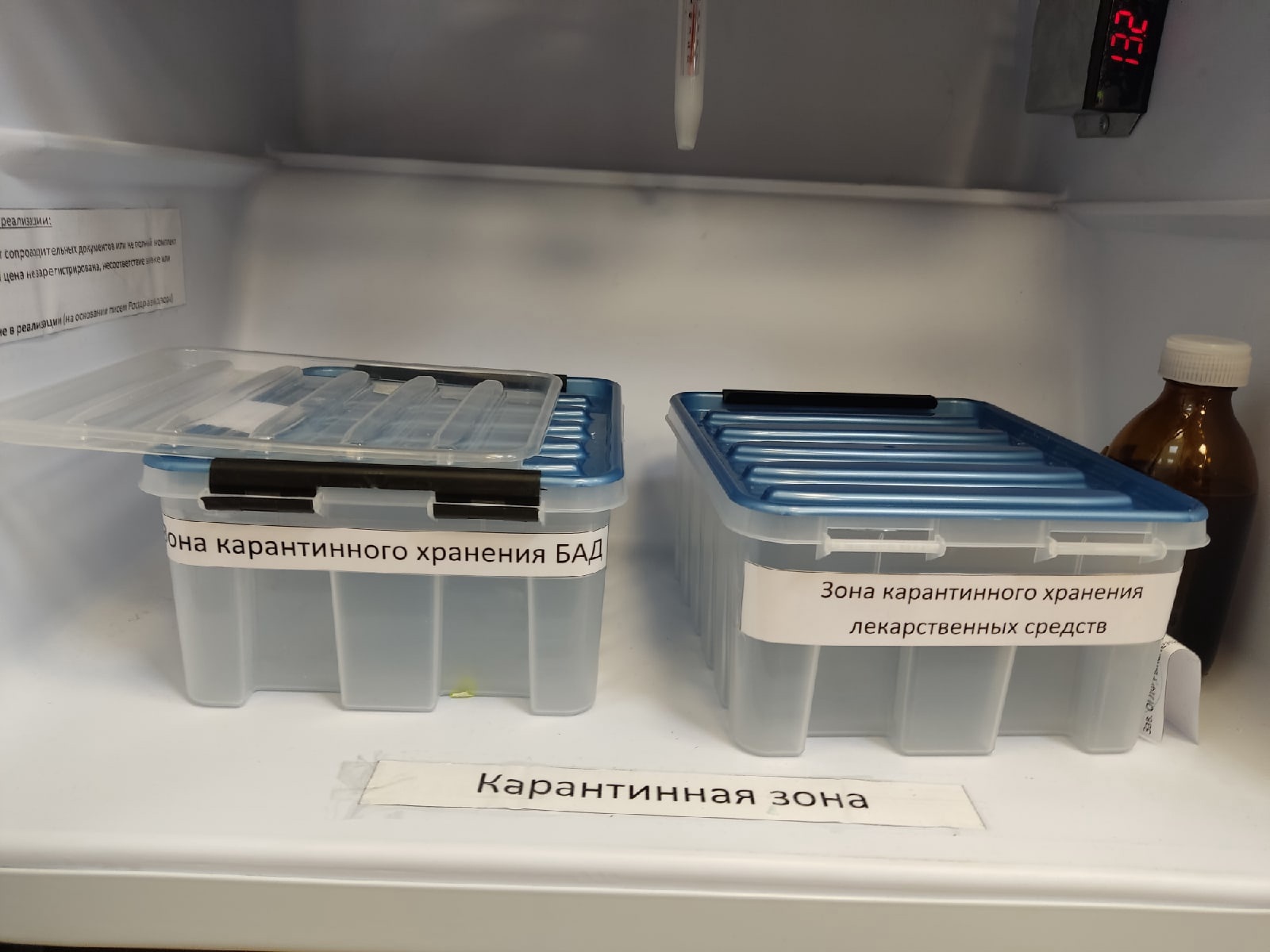 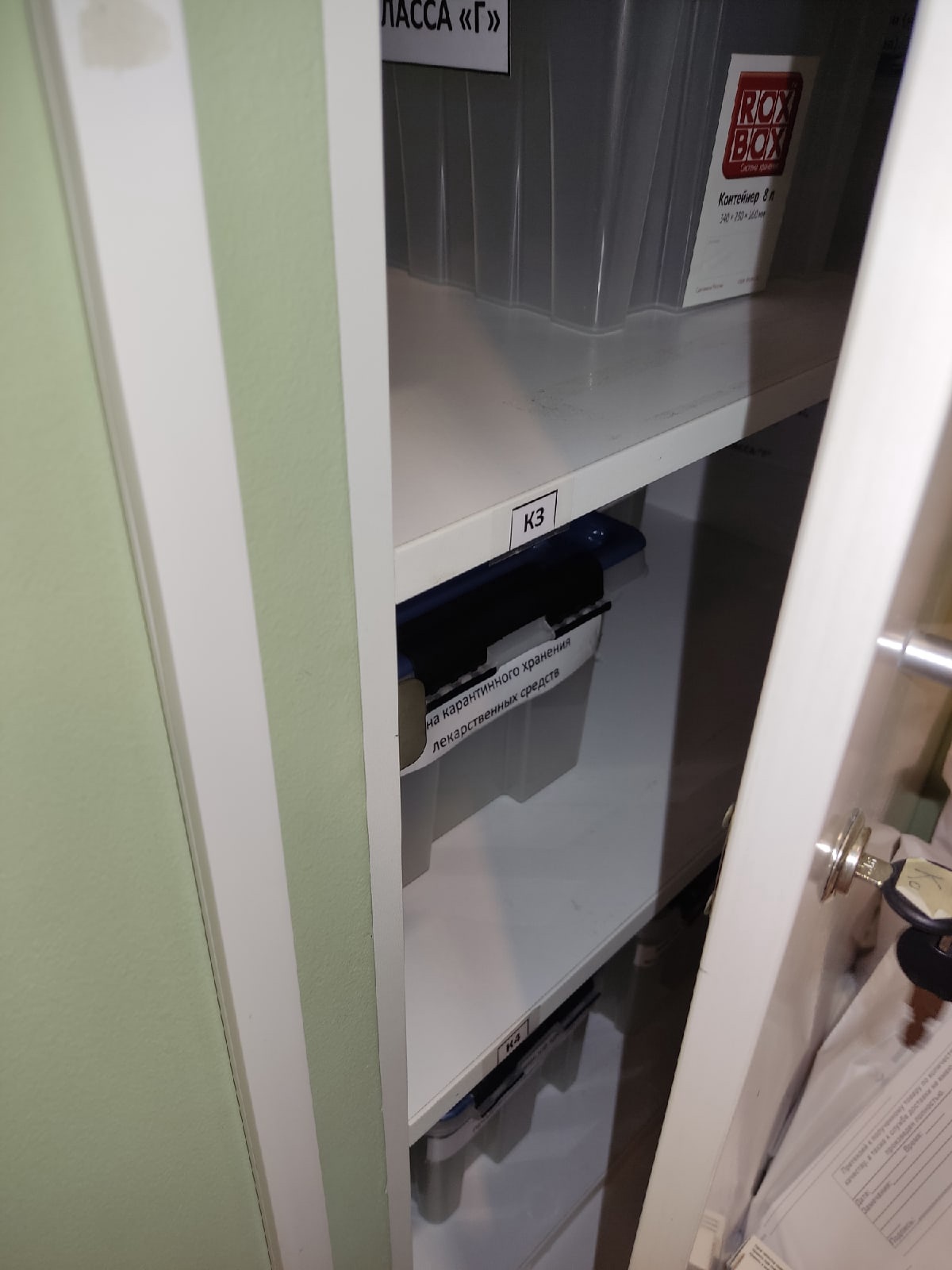 3.7. Тара для сбора медицинских отходов.
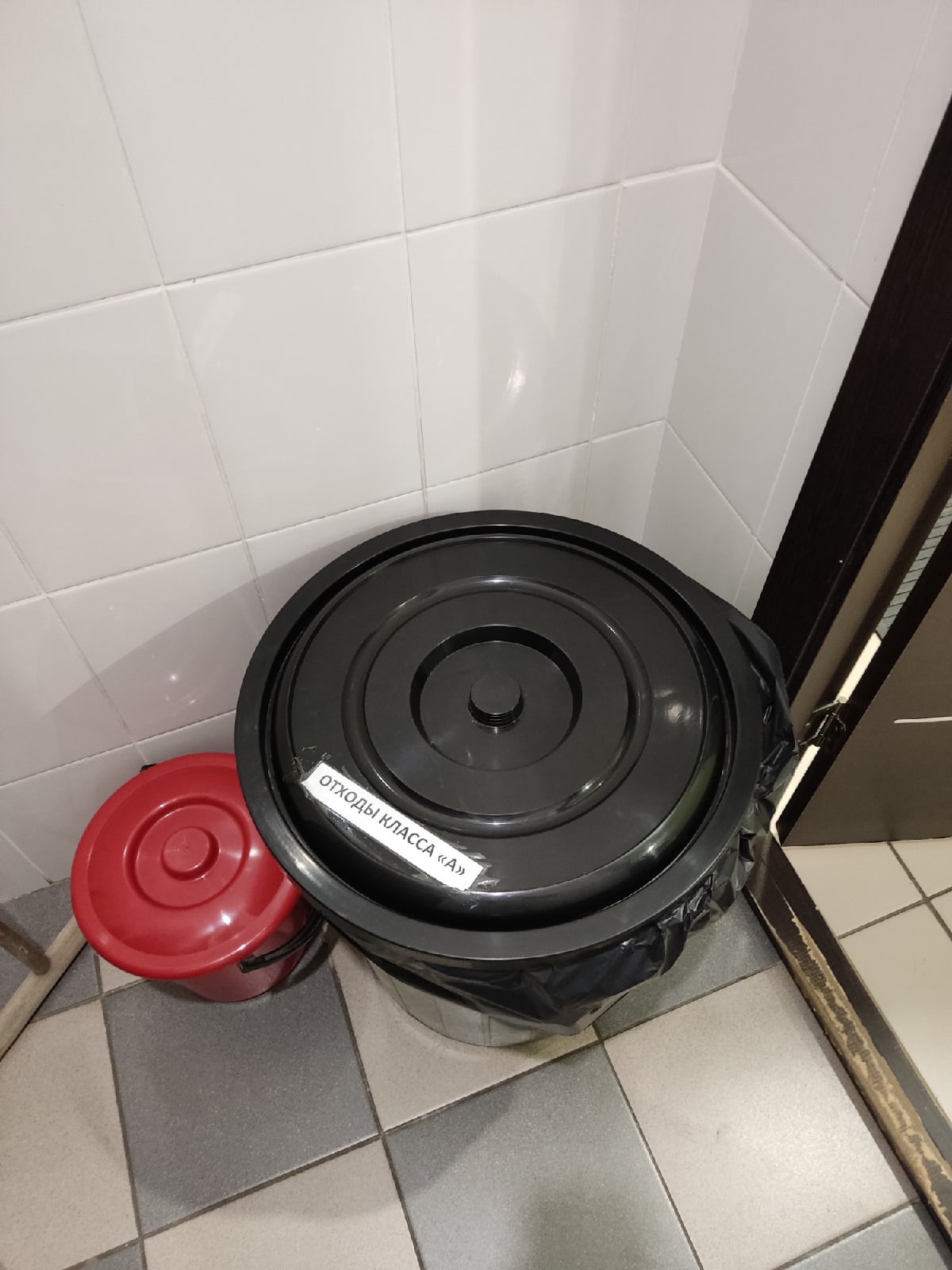